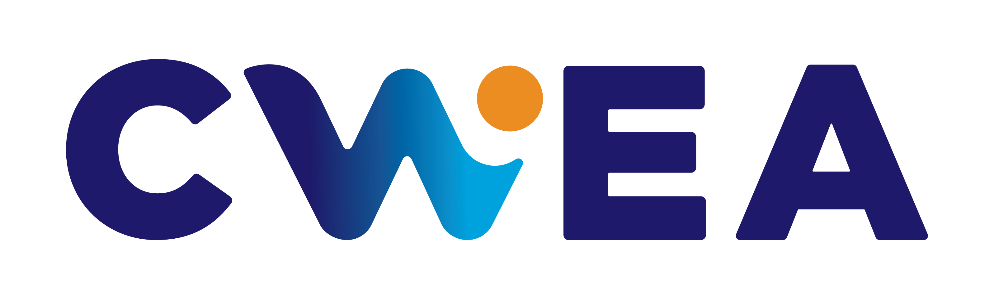 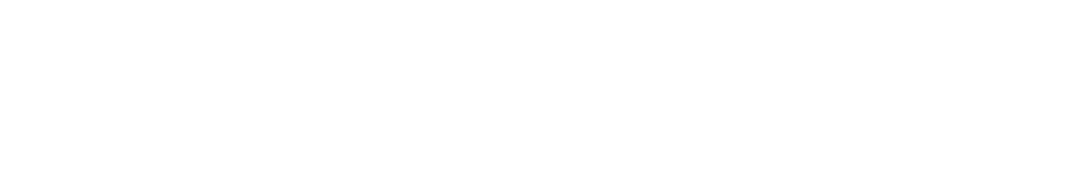 Supercritical Water OxidationConverting waste into water, energy and nutrients
pioneering a new era in sustainability
January 17, 2023, 12:00 pm – 1:00 pm
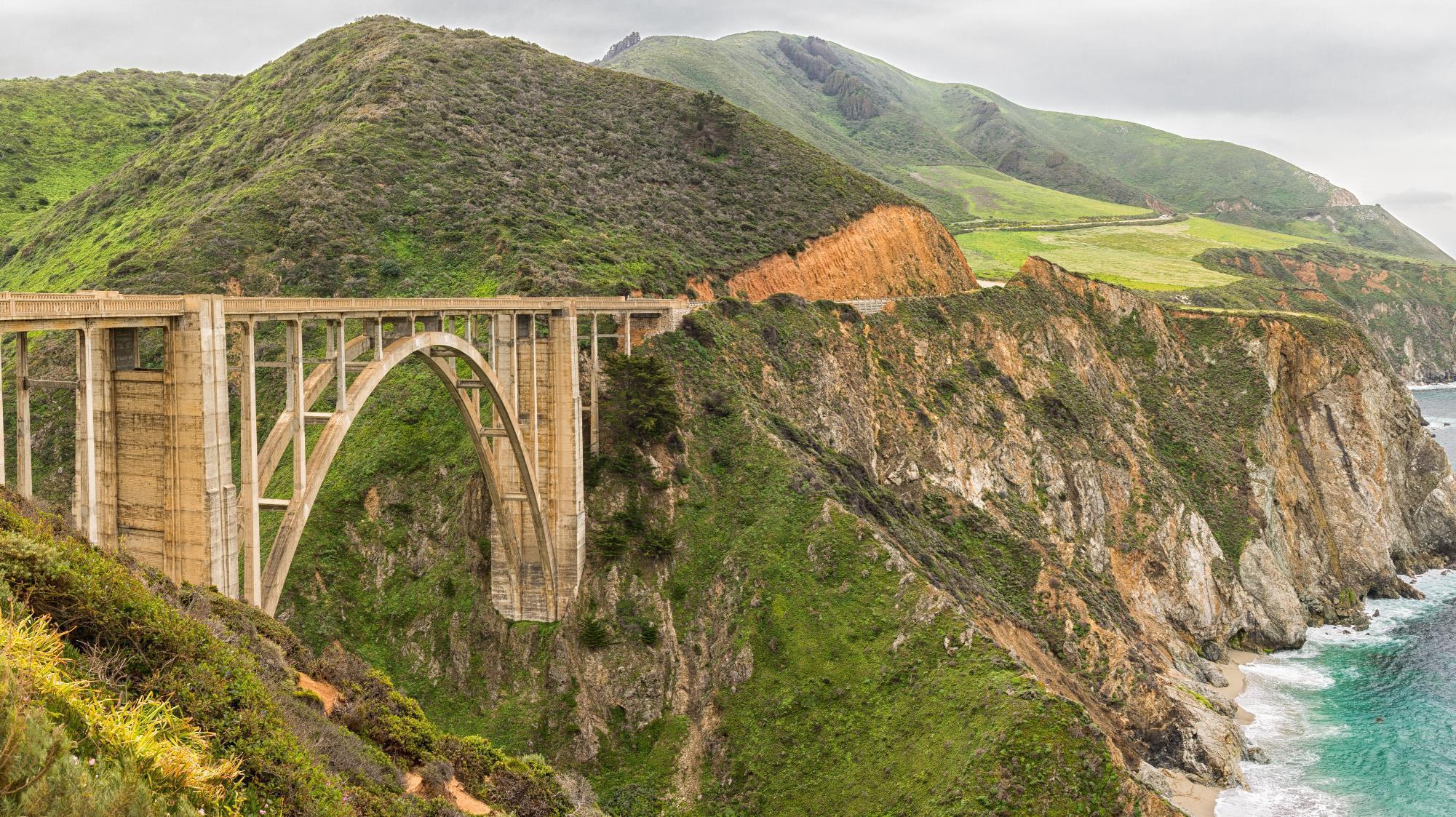 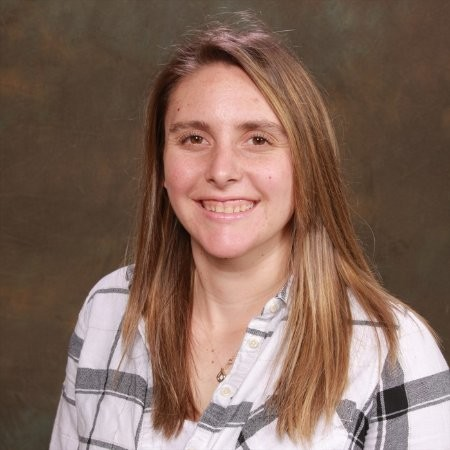 Stephanie Douglass
Mott MacDonald
CWEA Students and Young Professionals Chair
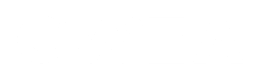 [Speaker Notes: Please DON’T put speakers agency logo on the slide. It will not look good.]
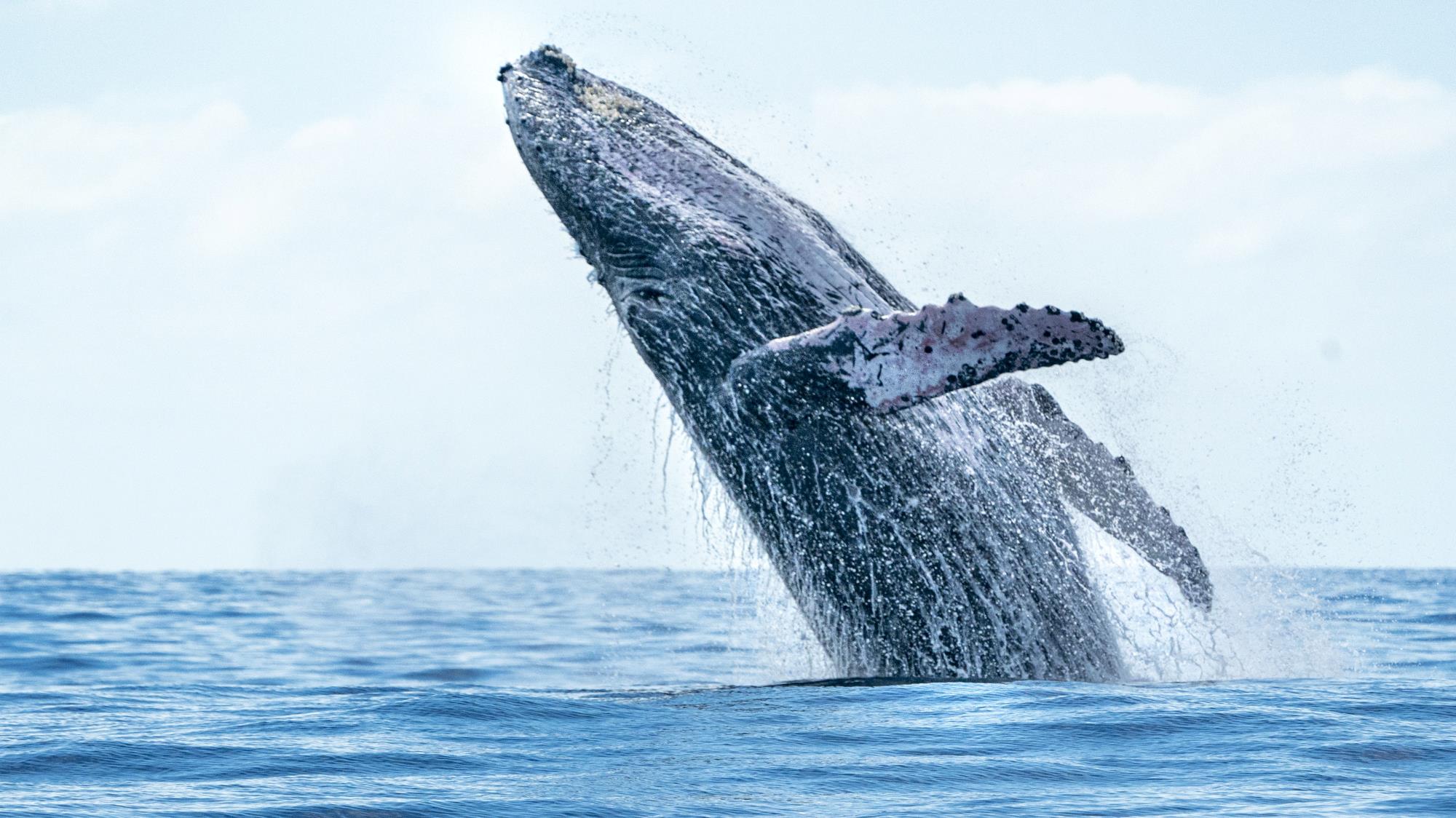 CWEA, its Board members and
volunteers are not responsible for the
actions of speakers or the content of their
sessions. No endorsement is implied or
given of any persons or their philosophies,
ideas or statements; nor of any products
or processes; nor of any organizations
or companies who volunteer to serve as
speakers in educational programs. 

For reporters: all speakers today are off the record.
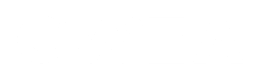 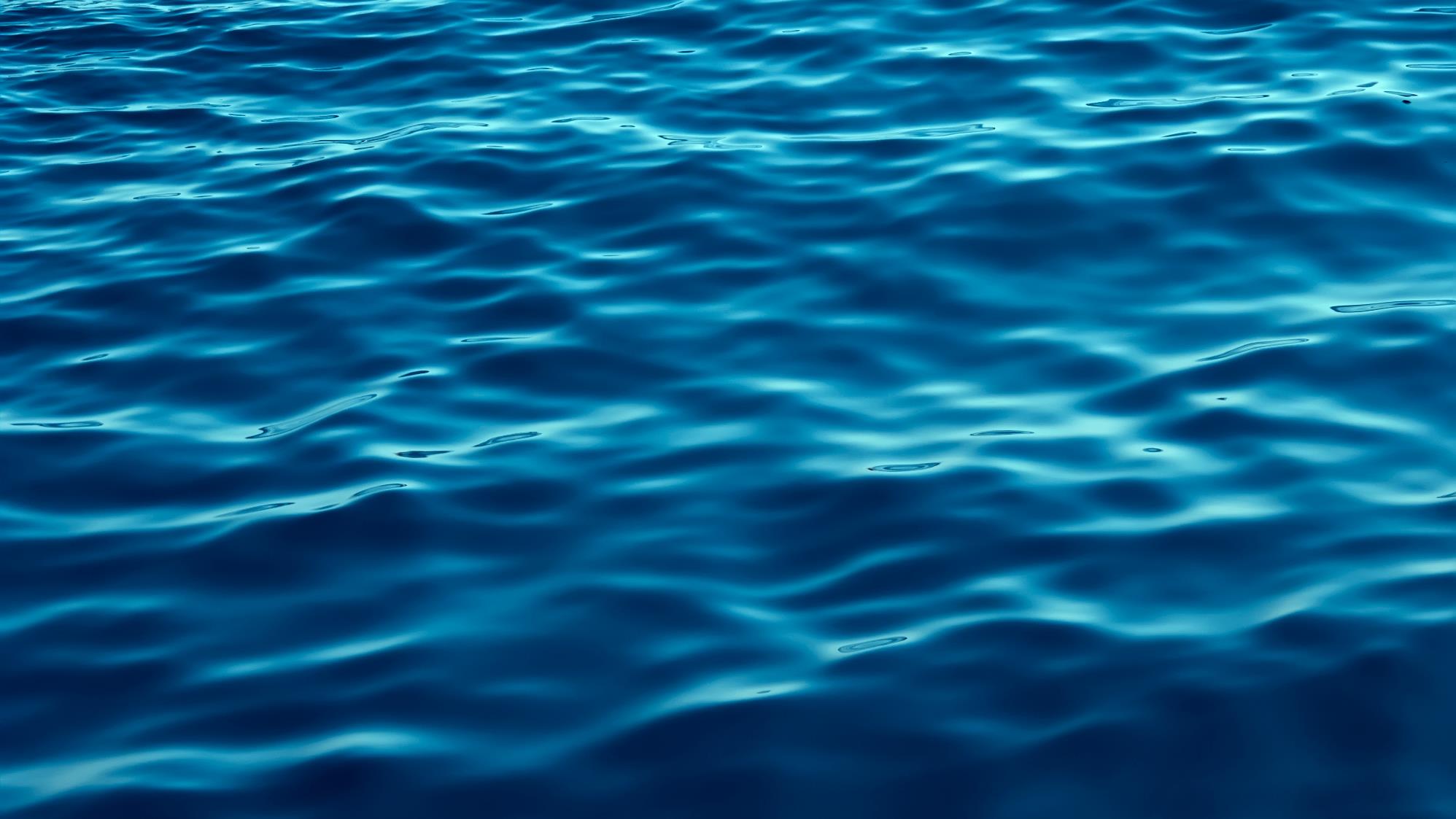 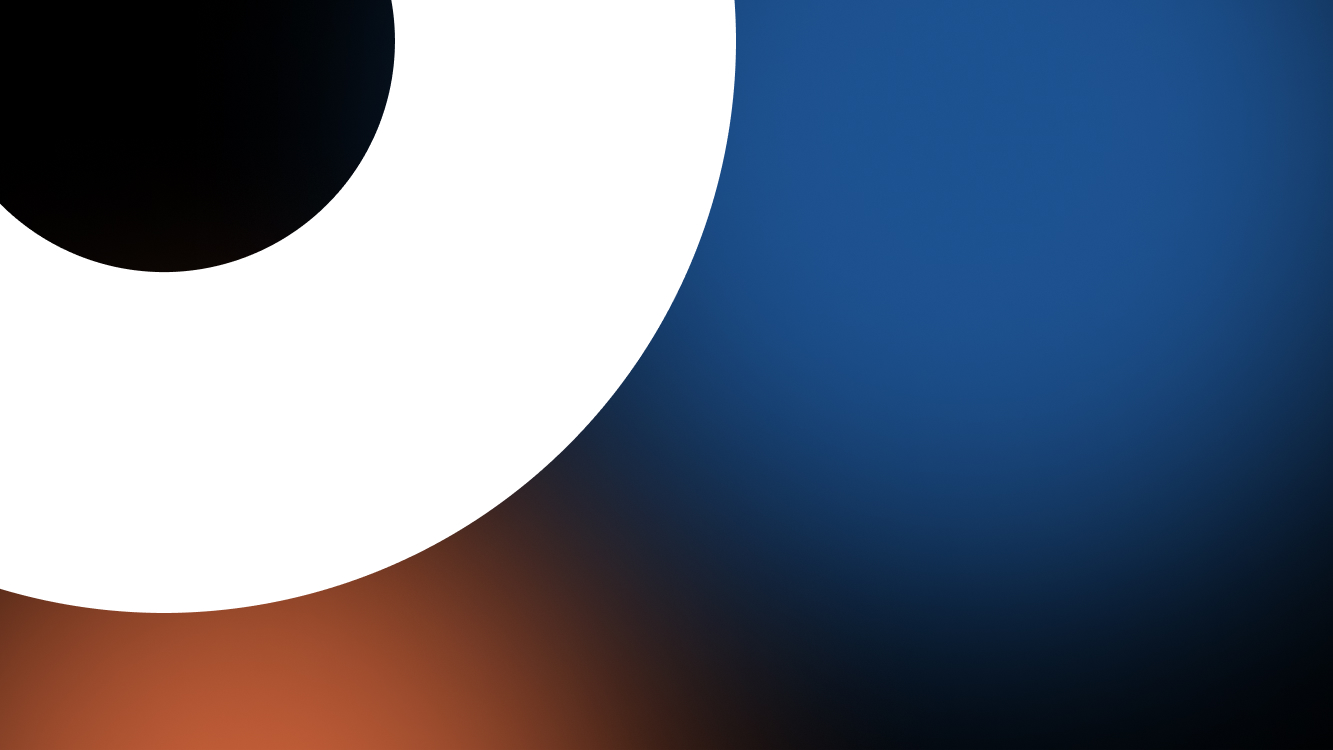 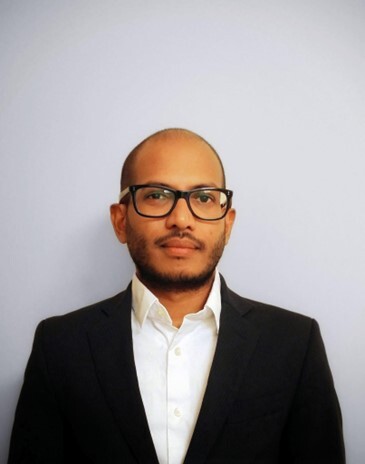 Process for Claiming Contact Hours for 
this Webinar

Note the different attention check code(s) that will appear for 60-90 seconds in the top left or right corner of the presentation. 

Log in to https://owen.cwea.org/ the Online Wastewater Education Network (OWEN) with your mycwea.org account info and find this program in “Your Dashboard”.  

Under the "Contents" tab, enter the correct attention check codes in the “Attention Check Code” component within 48 hours of the live webinar.

Your contact hours will be reflected in your mycwea.org account within 2-3 weeks following completion.
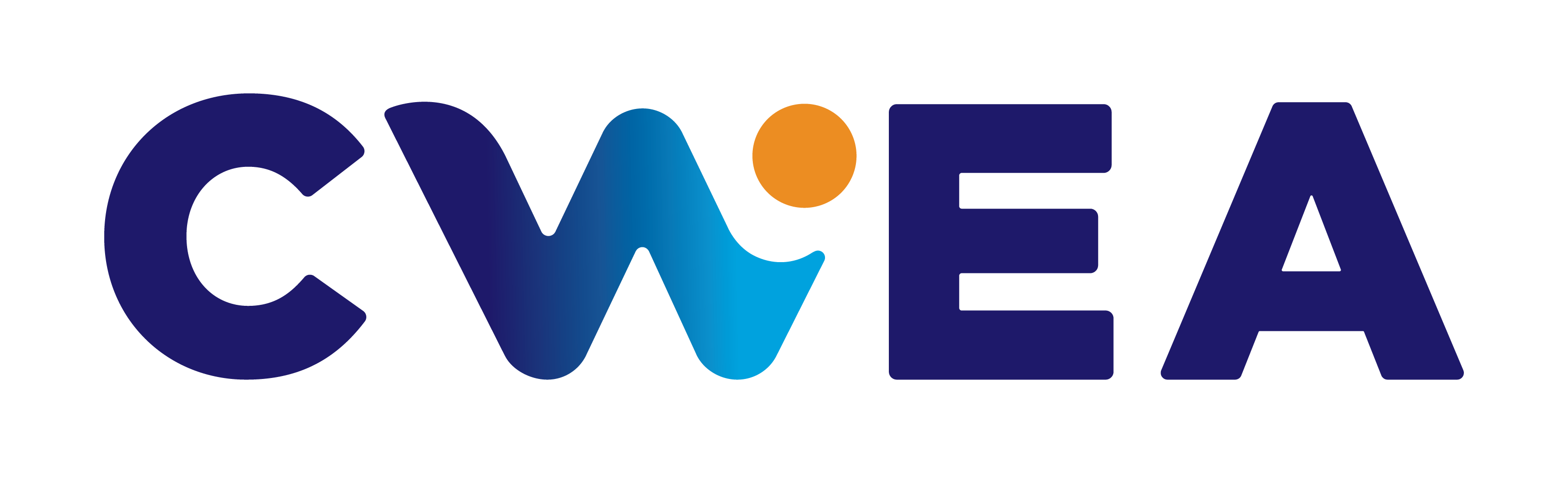 Sudhakar Viswanathan
VP of Sales
374Water
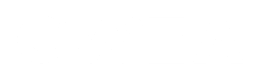 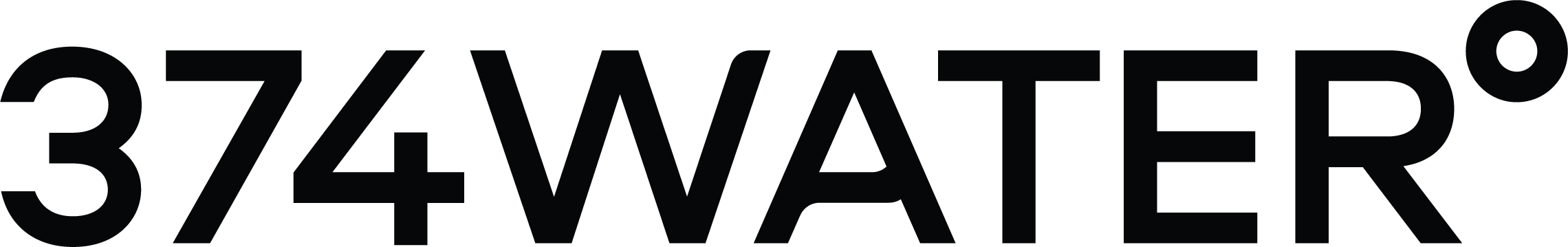 Who are we?
Social impact, cleantech, vision/mission driven company in Durham, NC
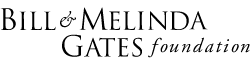 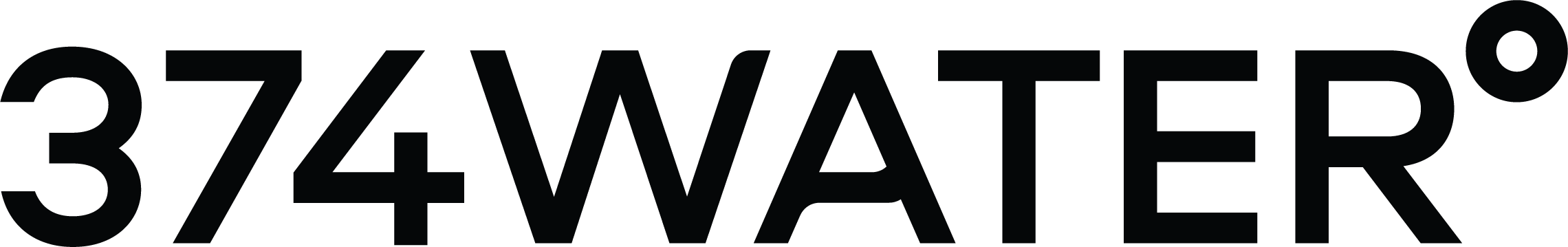 2015
Today ($SCWO)
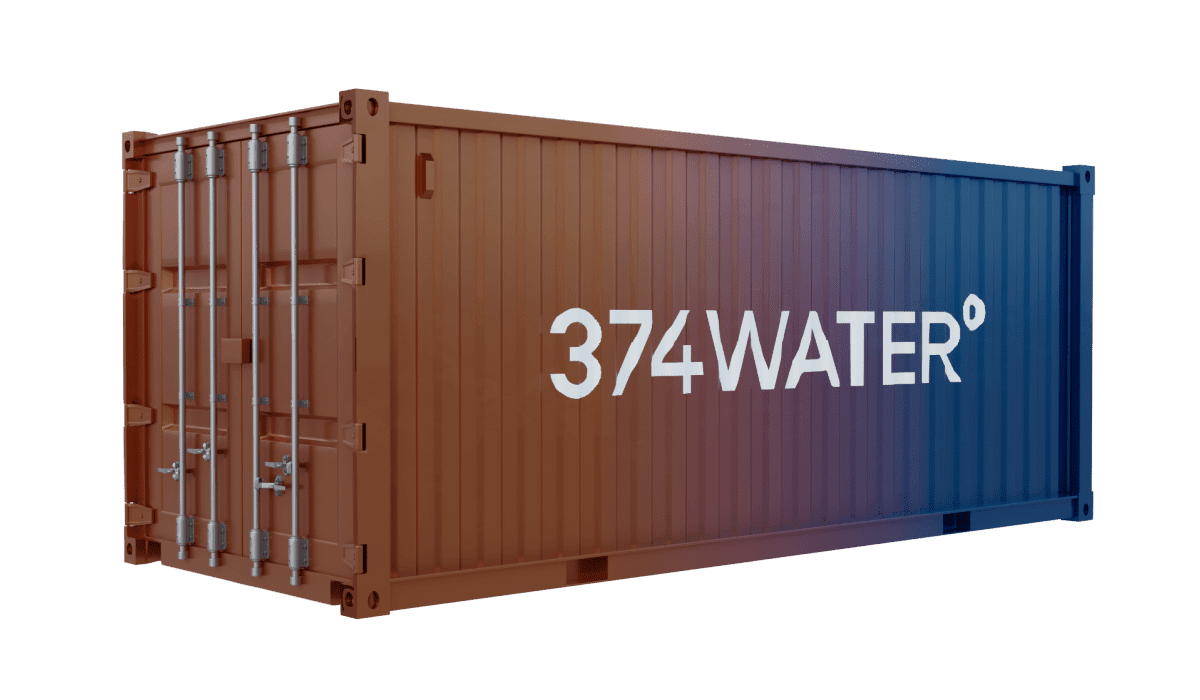 2018
2013
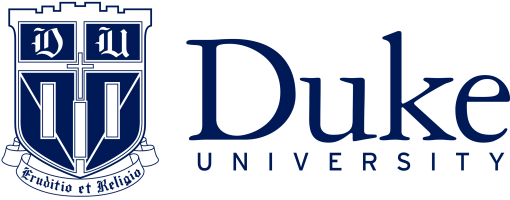 5
© 2022 374Water Inc. | Confidential
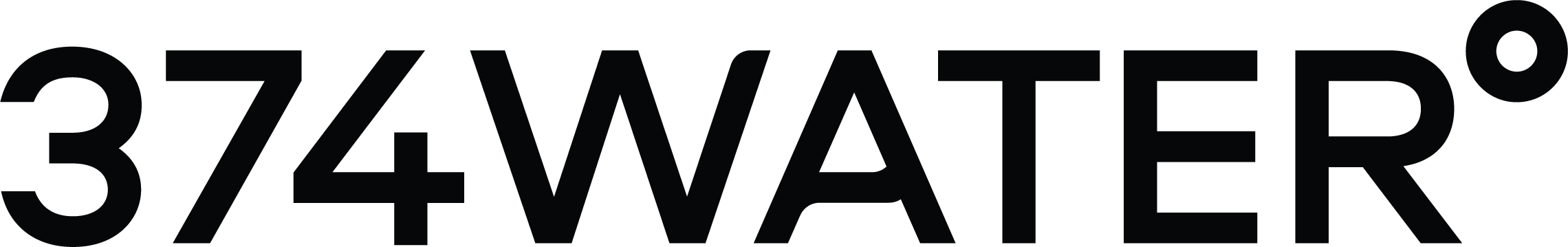 Water 101
vs.    Pressure
Temperature
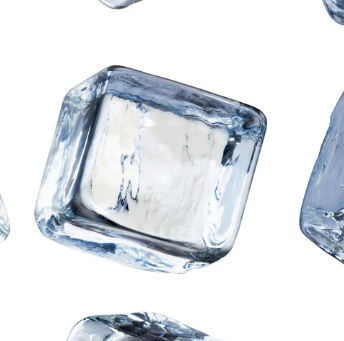 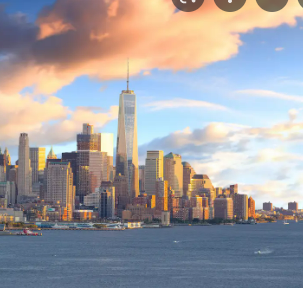 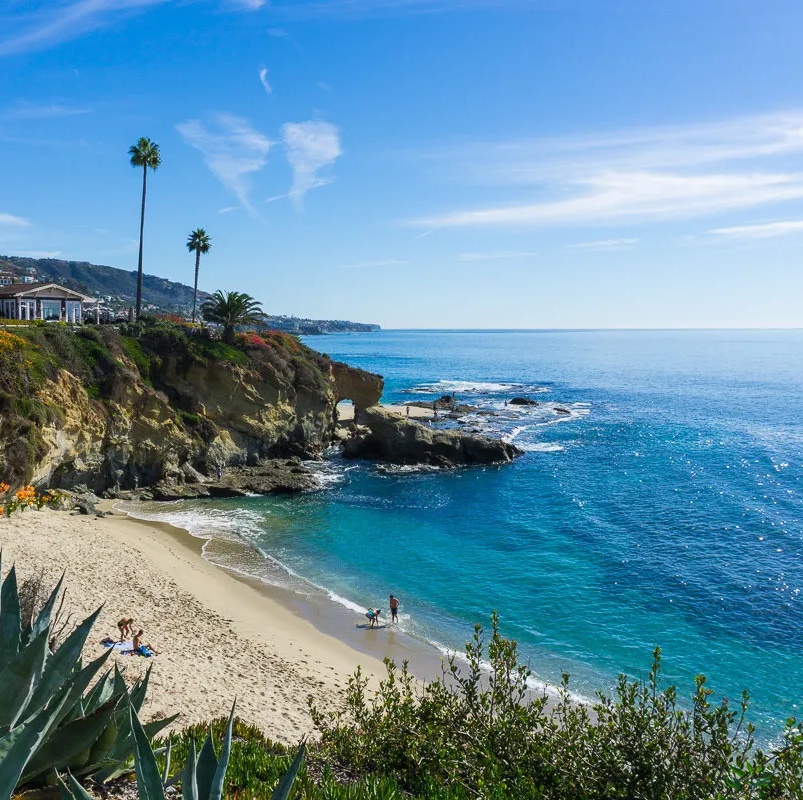 ice
100oC/212oF
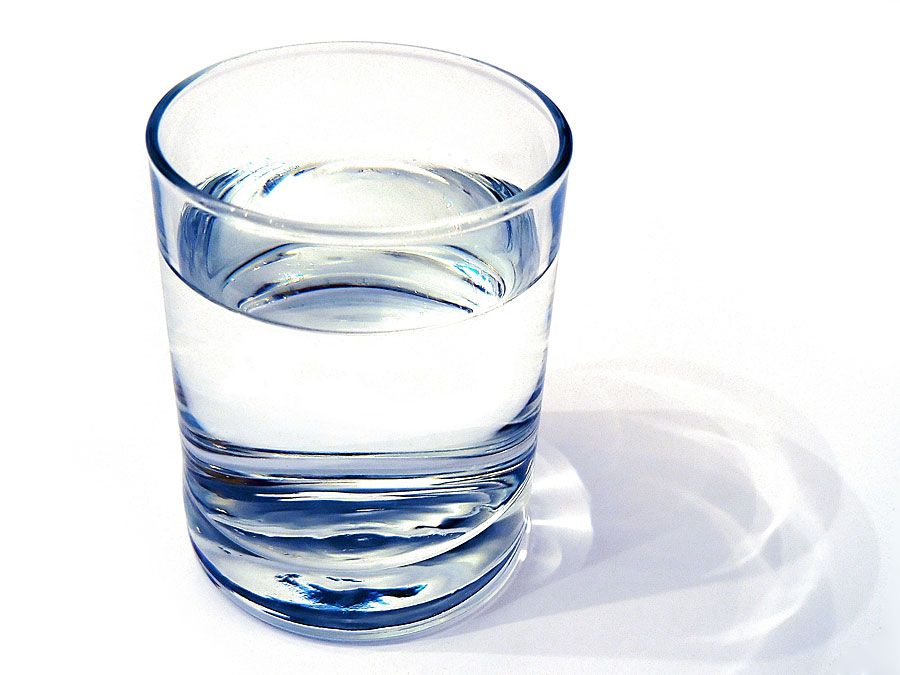 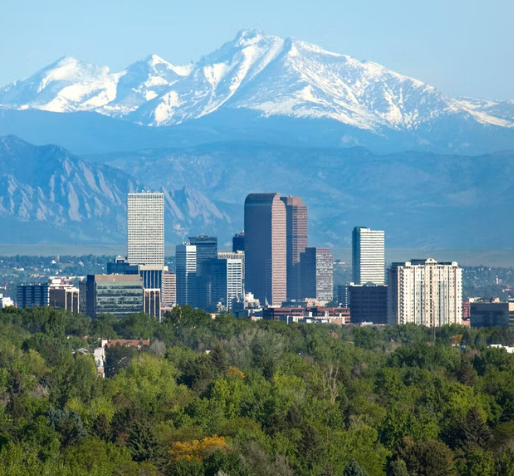 water
94.4oC/ 202oF
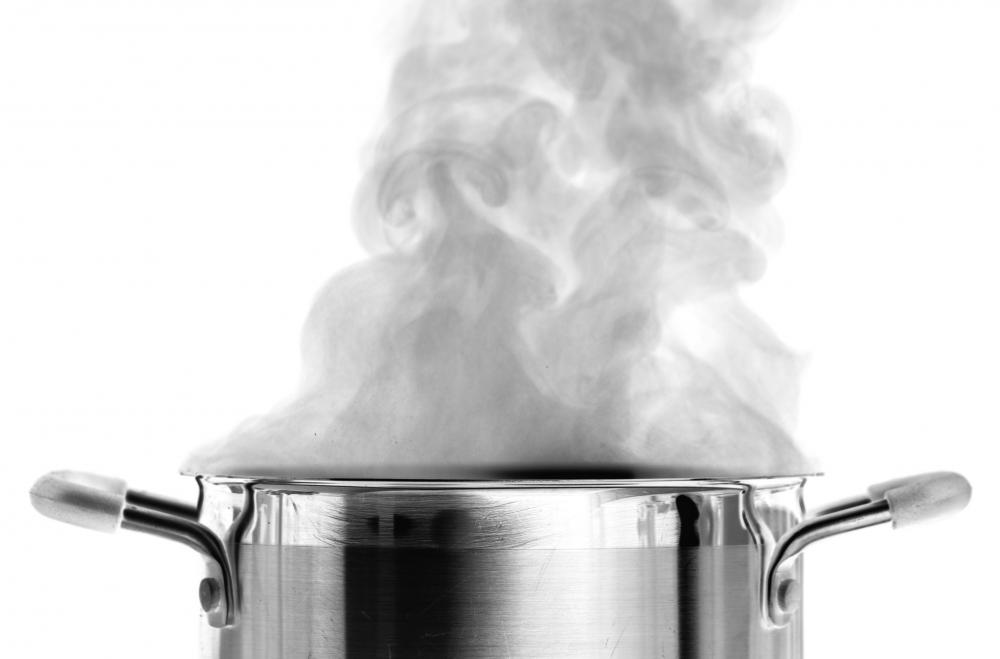 vapor
6
© 2022 374Water Inc. | Confidential
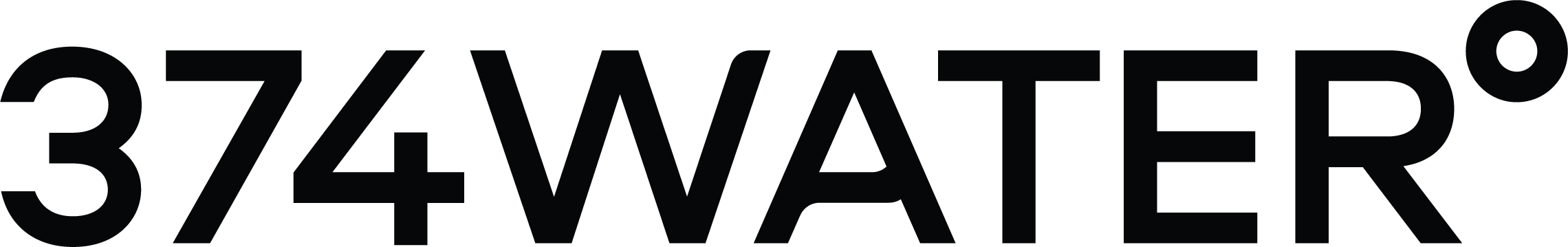 What is Supercritical Water?
Water
Universal solvent
Readily dissociates salts (inorganic)
Oil (organics) don’t mix

Supercritical water
Gas like behaviour
Liquid like density
Salts come off solution
Readily dissociates organics
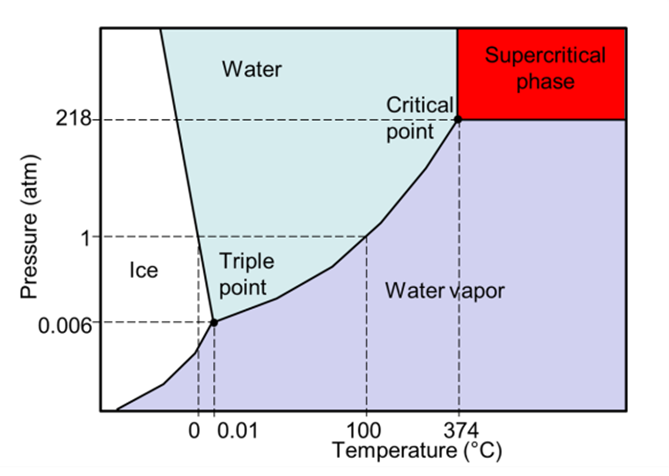 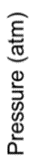 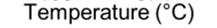 7
© 2022 374Water Inc. | Confidential
Source: Public Domain, enviro.wiki
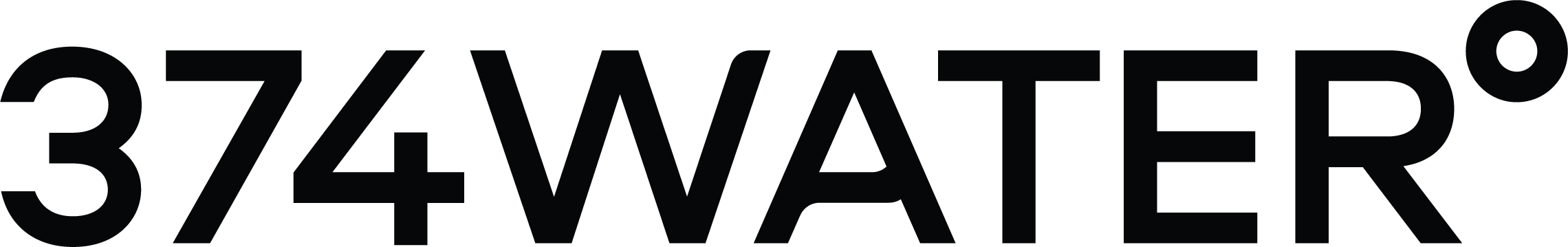 SCWO for Organic Waste
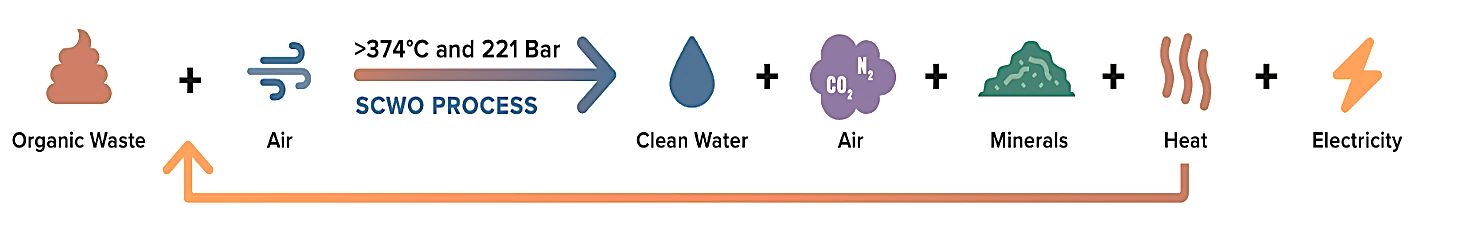 AirSCWOTM converts organic waste into clean water, heat, electricity and CO2  in seconds!
8
© 2022 374Water Inc. | Confidential
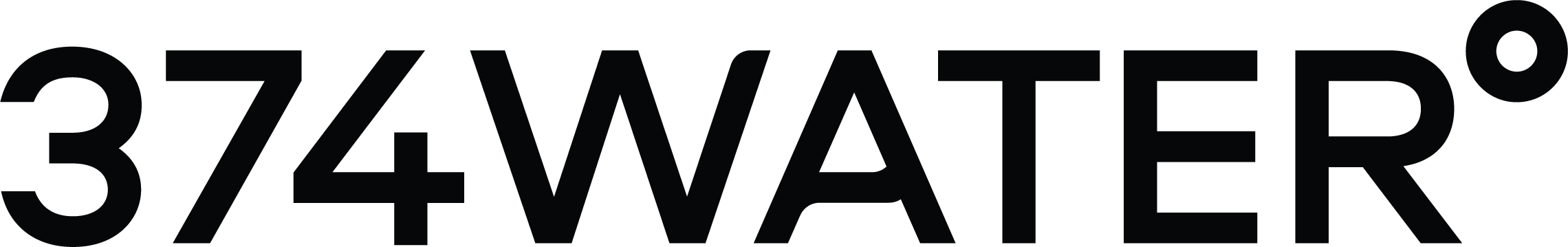 PFAS specific wastes
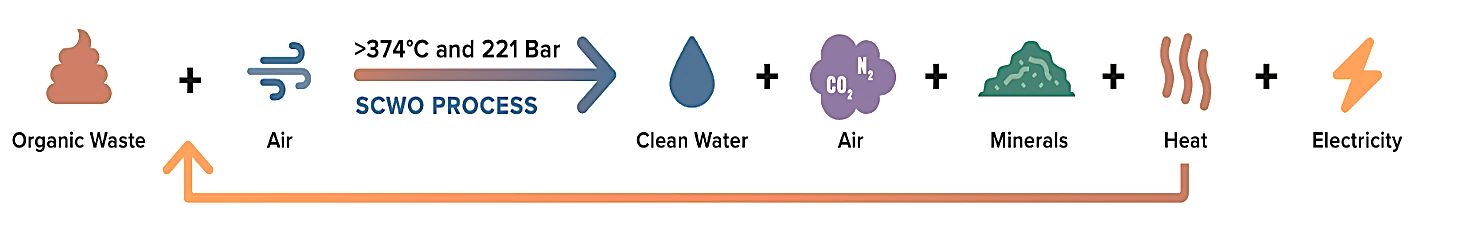 PFAS + O2 (air)     	          H2O + CO2 + F- + CaF2 + heat
AirSCWOTM eliminates PFAS from spent GAC, spent IEX, RO reject, diluted AFFF, landfill leachate, groundwater, wastewater sludges & biosolids, rinsates from decontamination
9
© 2022 374Water Inc. | Confidential
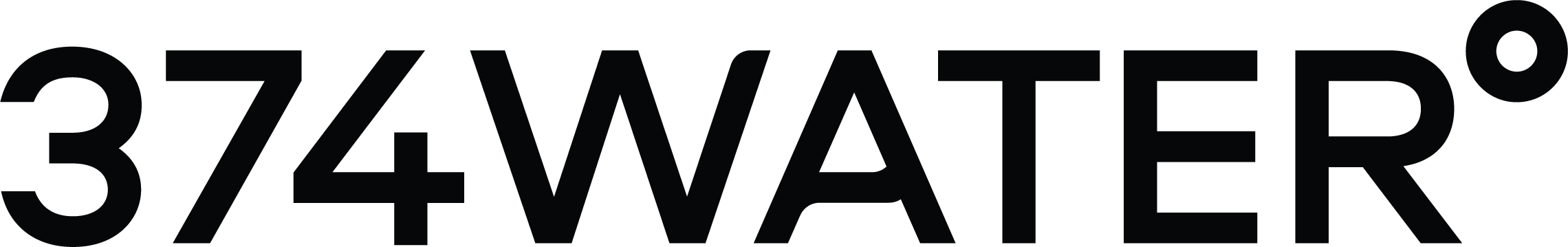 AirSCWOTM
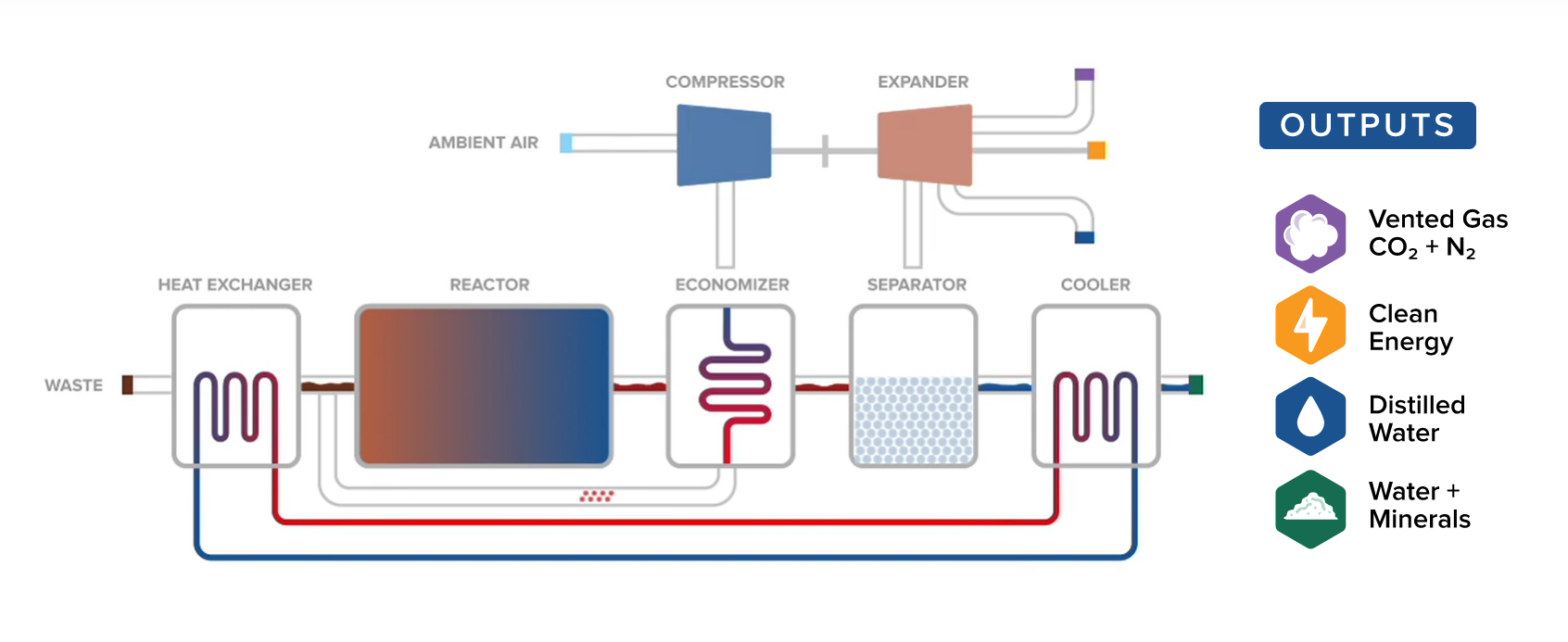 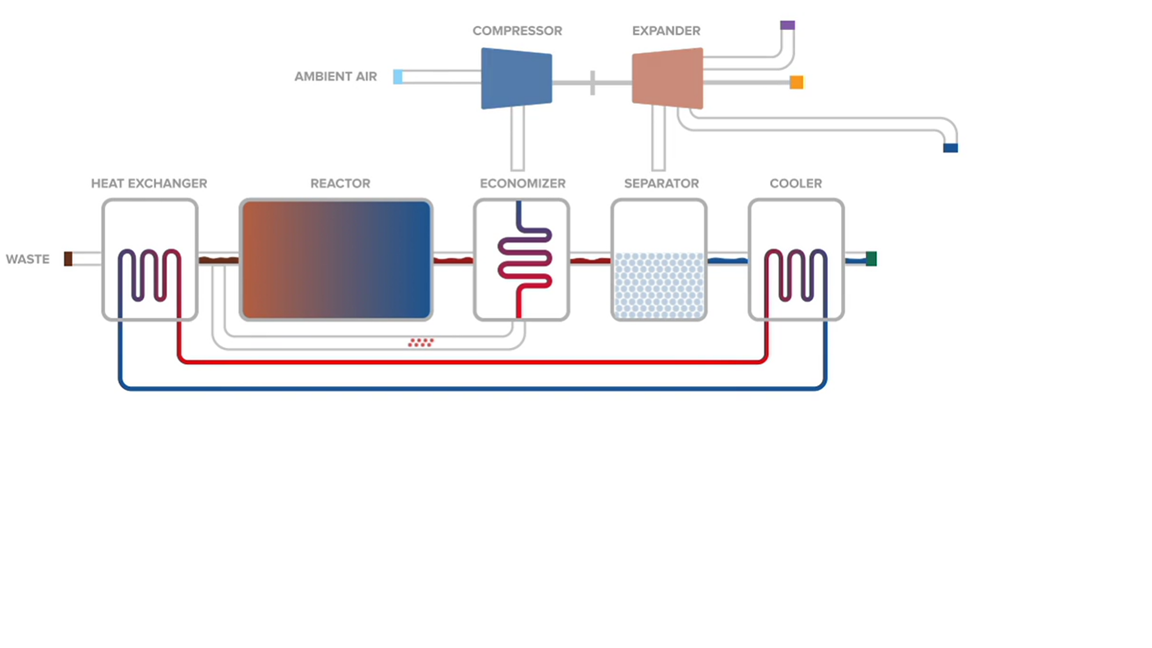 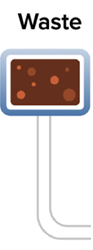 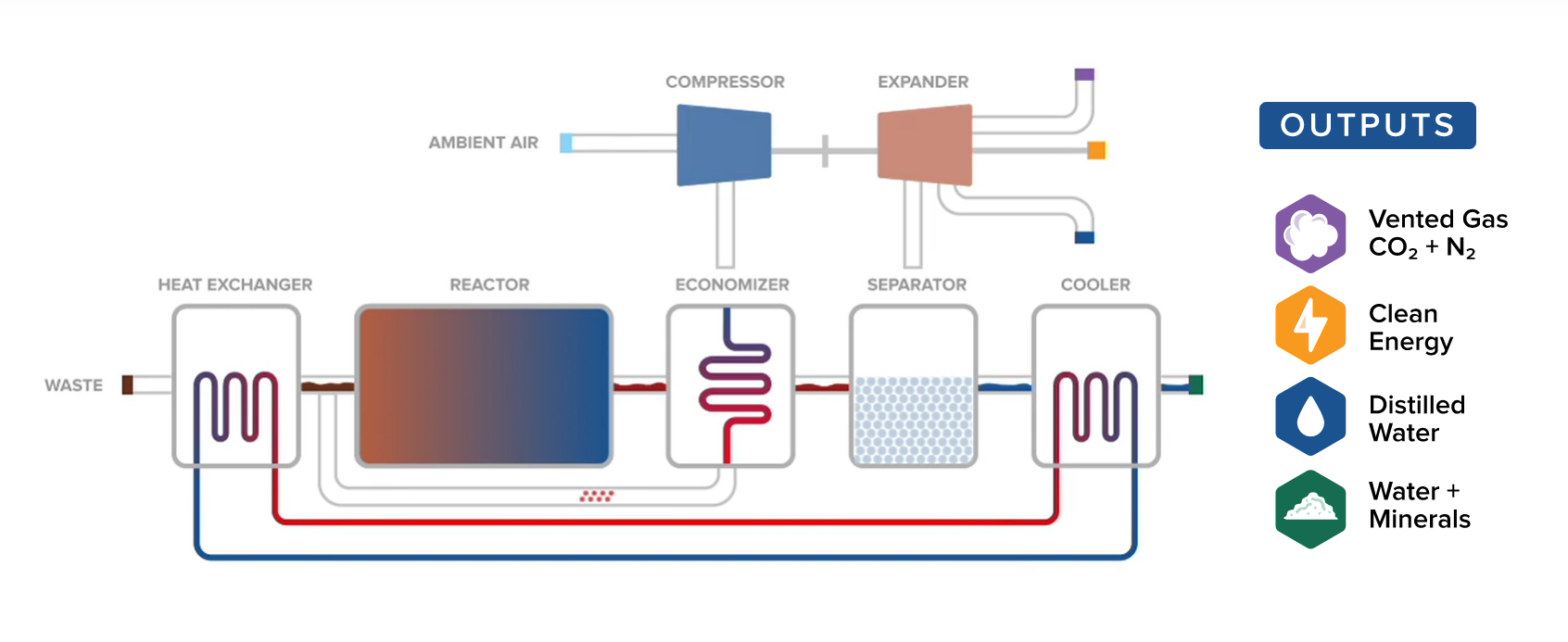 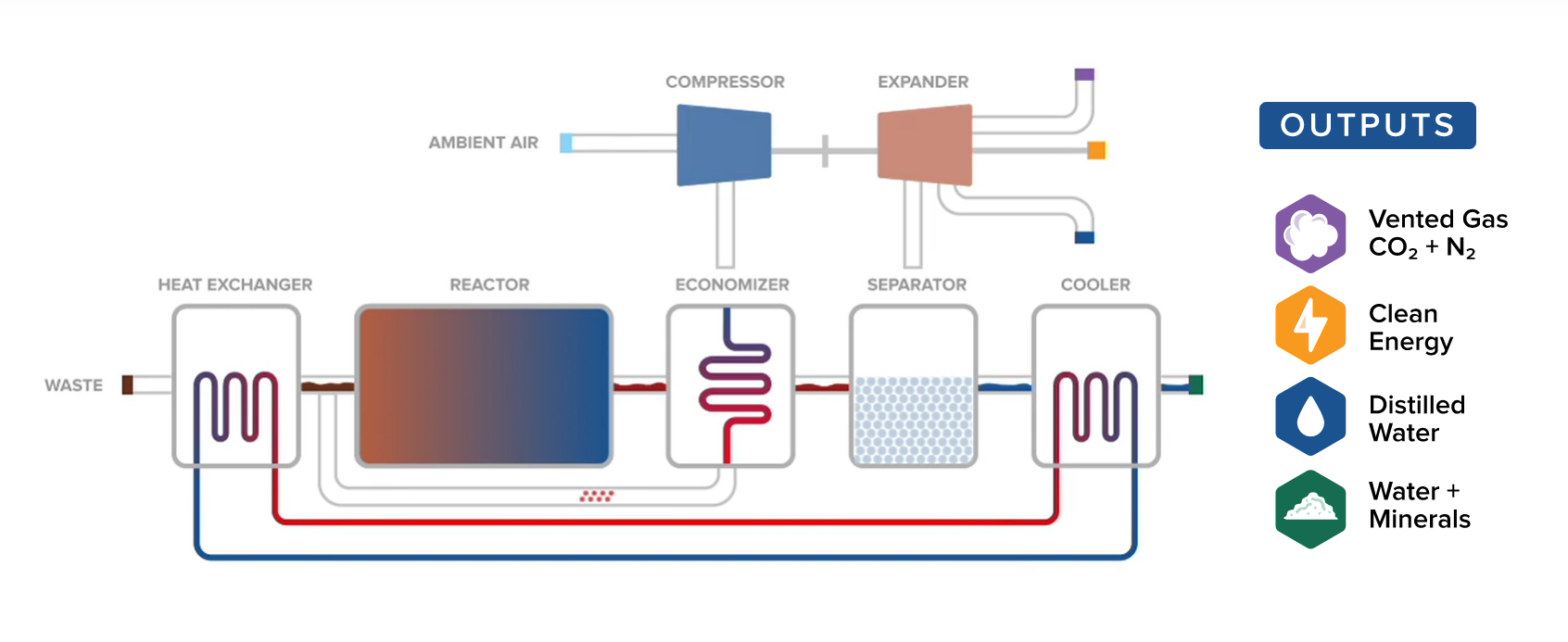 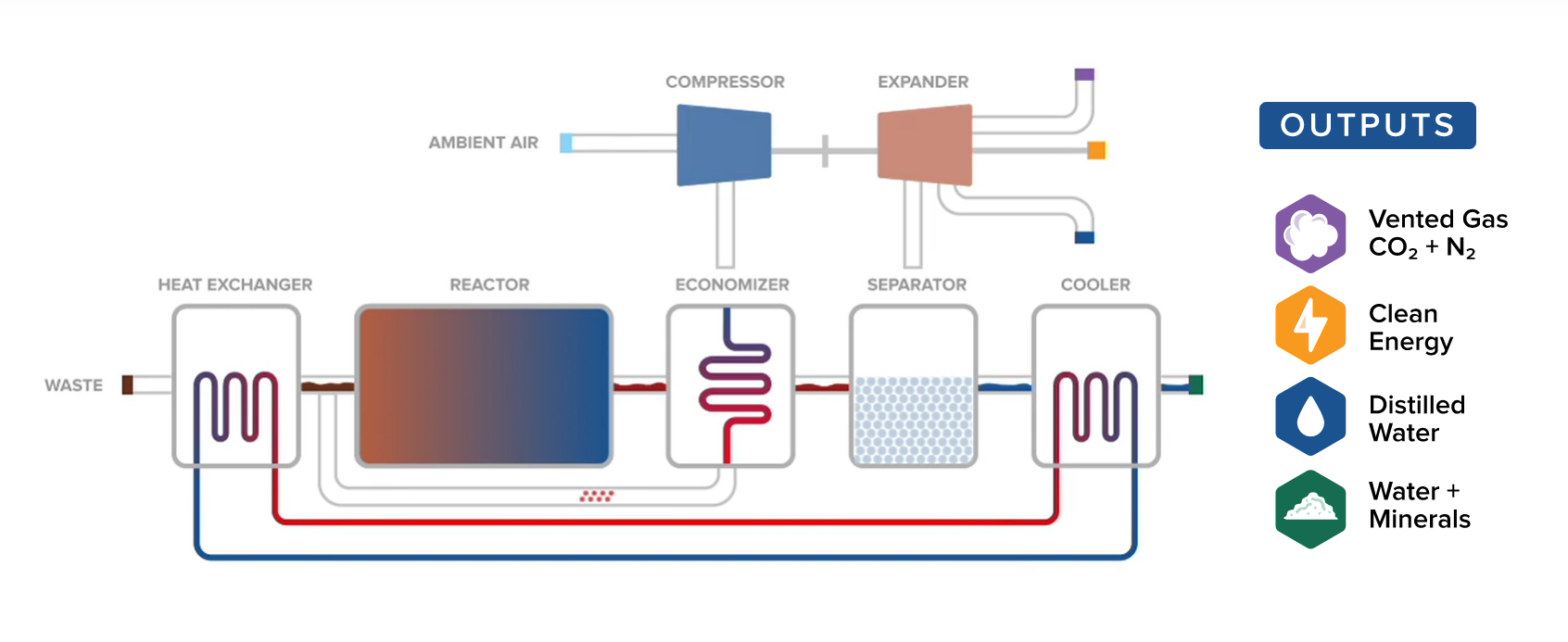 10
© 2022 374Water Inc. | Confidential
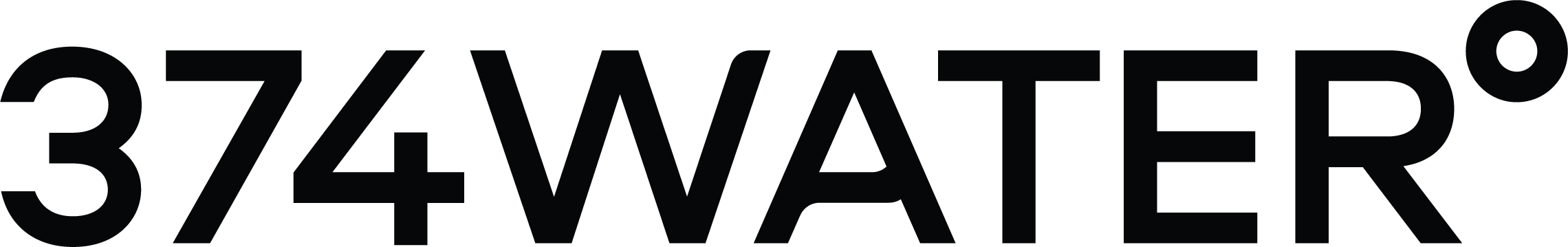 Sludge Chemical Transformation
99.9% COD conversion to CO2 + energy

>95% TN converted to N2

>85% PO4 precipitated as phosphorus pentoxide
11
© 2022 374Water Inc. | Confidential
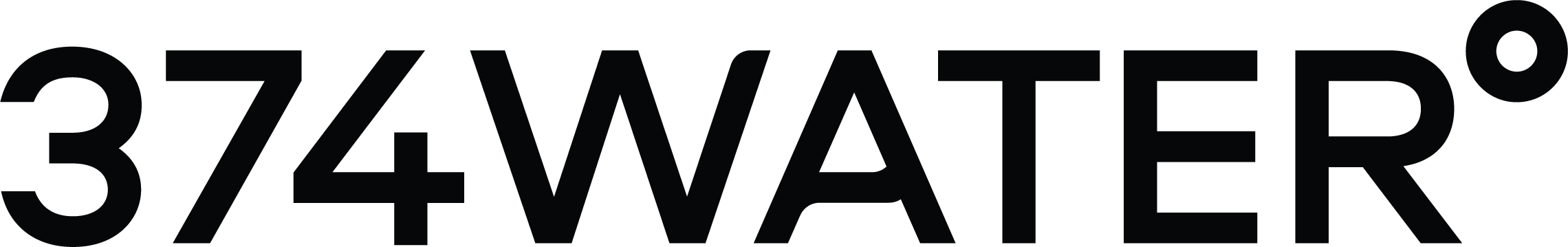 Sludge Mineral Content
12
© 2022 374Water Inc. | Confidential
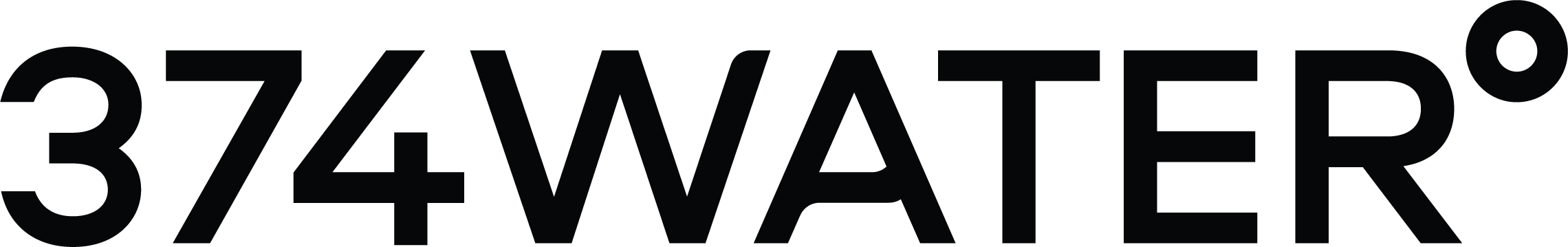 Fate of Other Pollutants
Organic
Urea, ammonium
Heterocycles
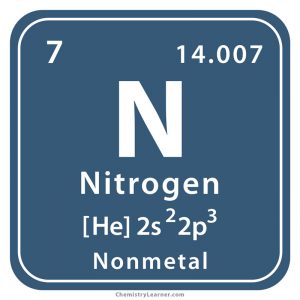 Vent gas
N species are mostly transformed to N2 gas
Typ. Gas composition
<3 ppmv NH3
<5 ppmv NOx
<3 ppmv SOx
No odor
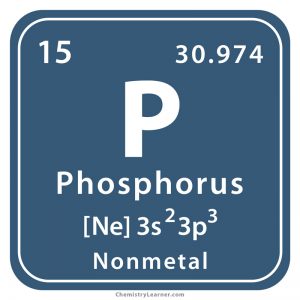 Organic
Phosphate
Solid minerals
Phosphate precipitates Ca3(PO4)2
MgNH4PO4·6H2O
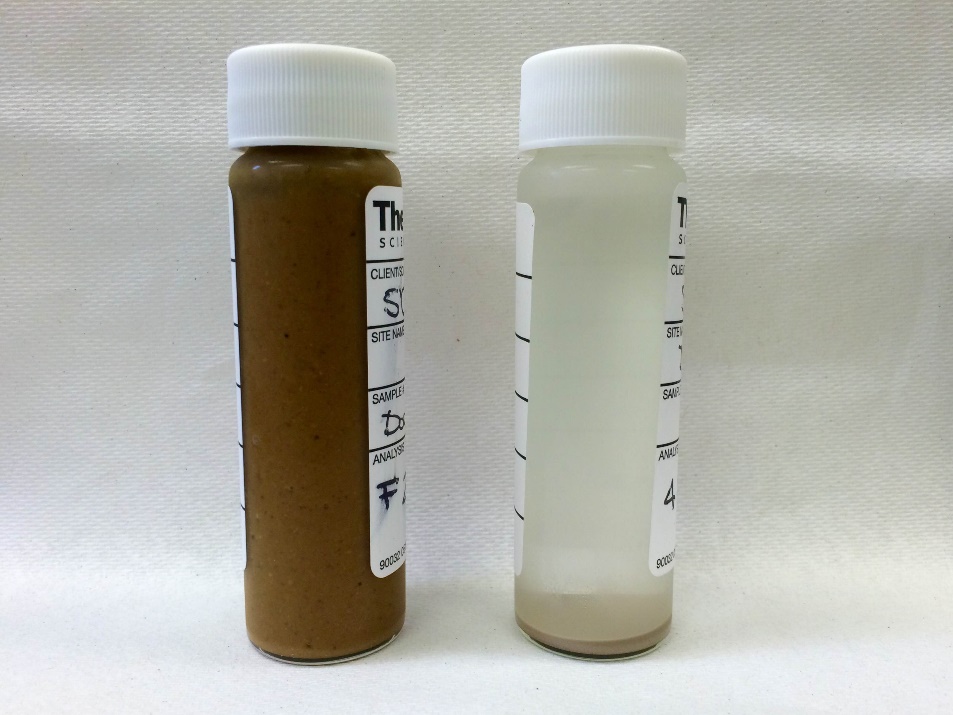 HS-, COS, organic
Mercaptans
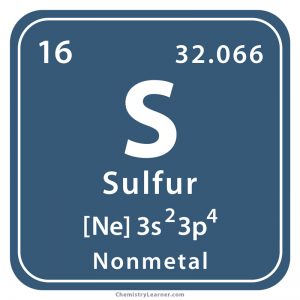 Sulfates, Hydrates  
CaSO4
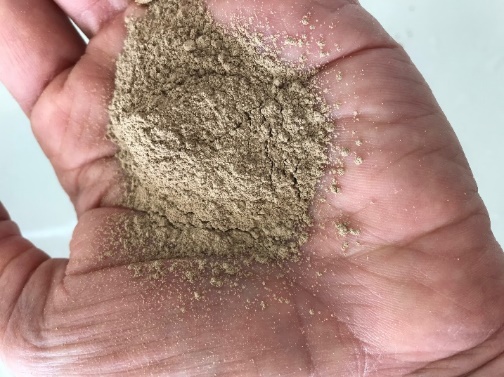 Mineralized to CO2
Fluoride dissolved, CaF2
Emerging contaminants
Pharmaceuticals
PFAS, 1,4-D
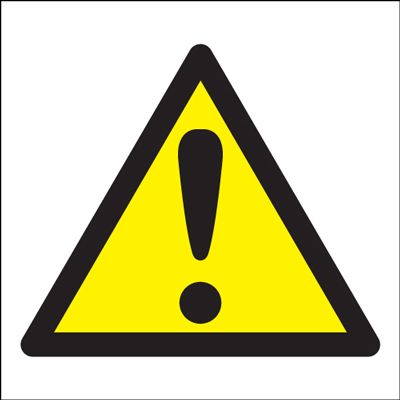 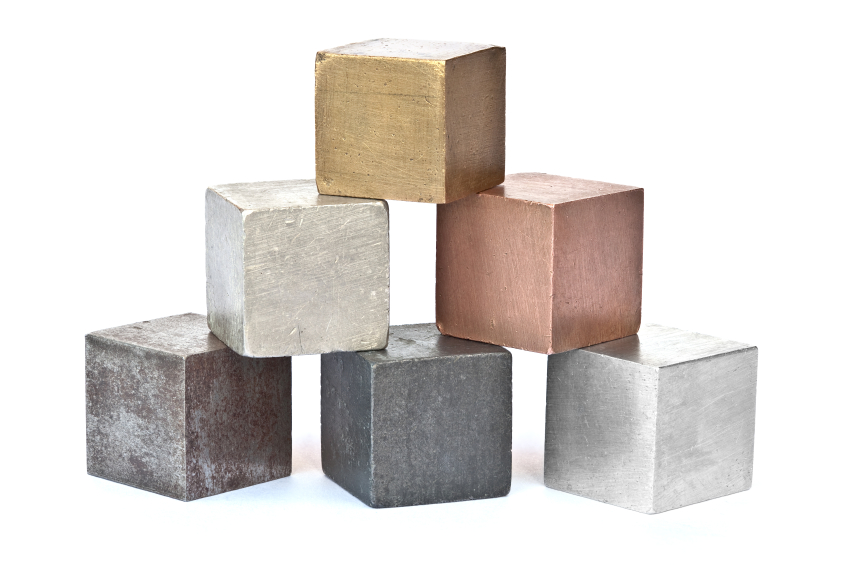 Dissolved
Precipitates
Non-leachable forms
Metals
13
© 2022 374Water Inc. | Confidential
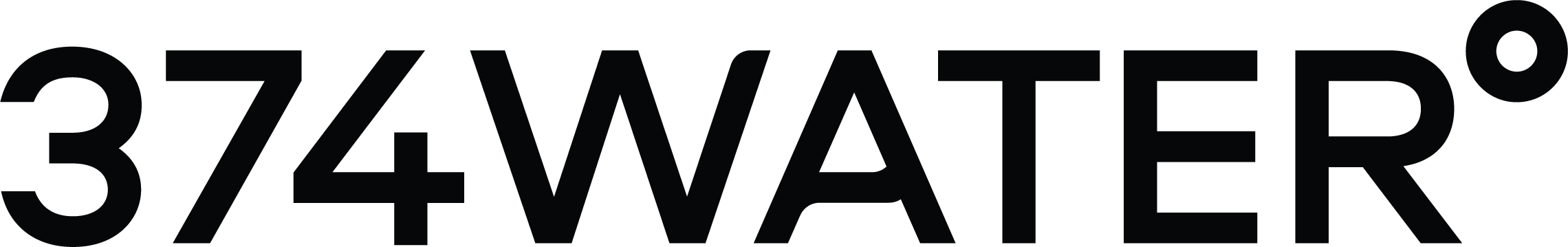 Fate of PFAS in solids/liquids
>99.9% PFAS destruction 

99.99% elimination of PFOS

99.95% elimination of PFOA
* Includes water, air and minerals
14
© 2022 374Water Inc. | Confidential
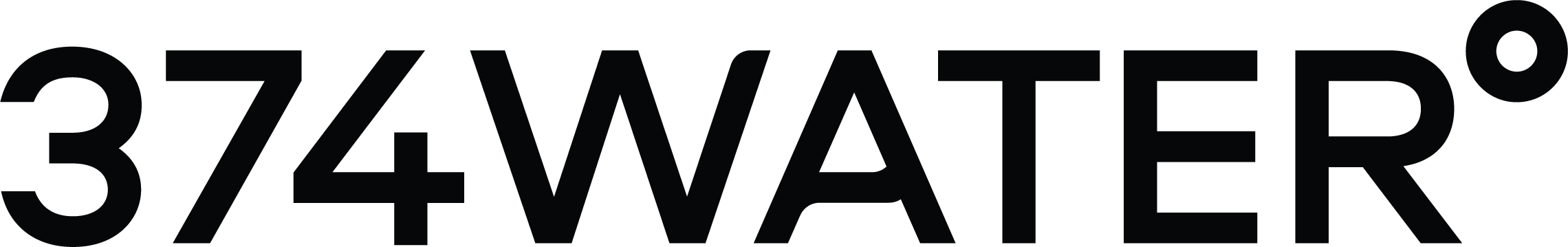 Fate of PFAS in gasses
EPA PITT emission tests, deployed 2 methods:
Passivated, evacuated canisters
Sorbent tubes
Mass flux of volatiles organic compounds as percent of input total organic fluorine: <0.2% 
Only traces were detected in vent gas
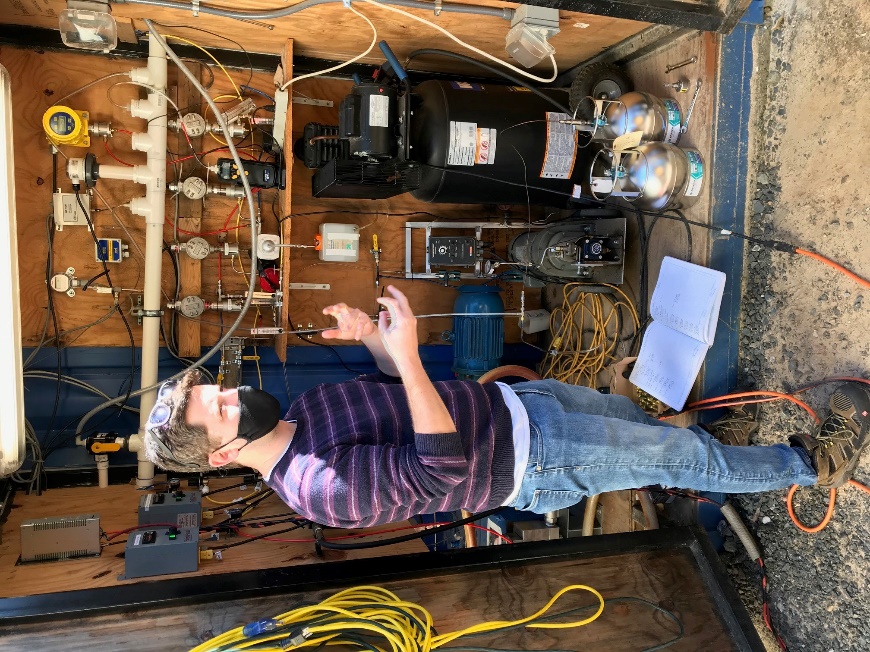 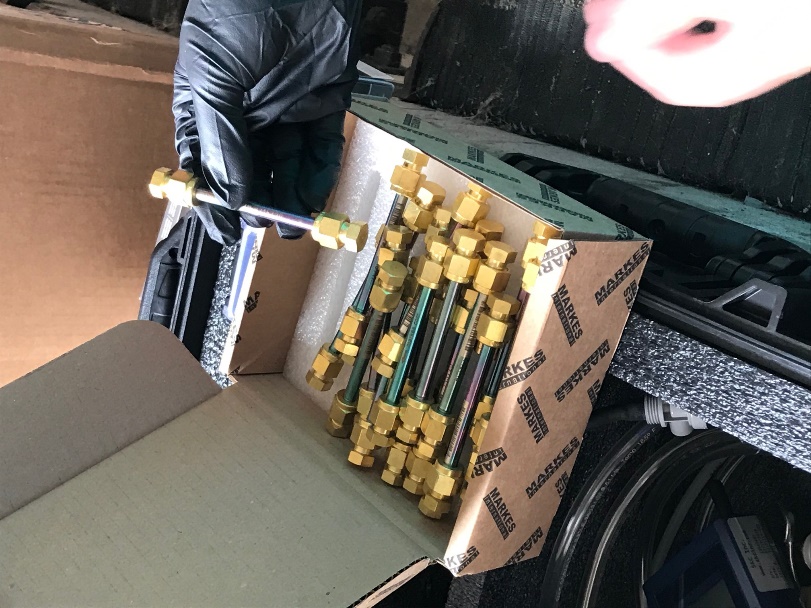 15
© 2022 374Water Inc. | Confidential
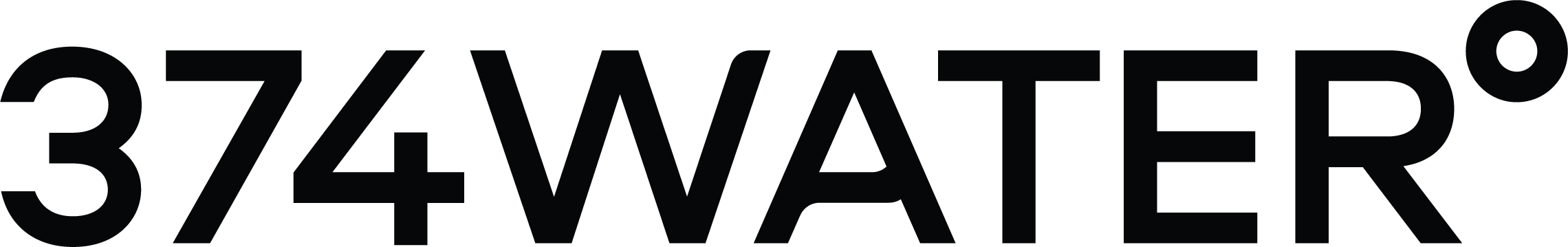 What else can SCWO treat?
Wastes Treated to Date
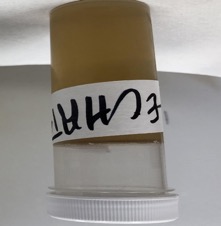 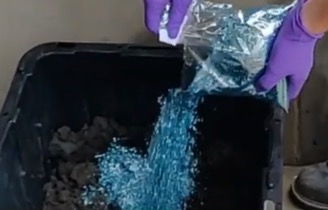 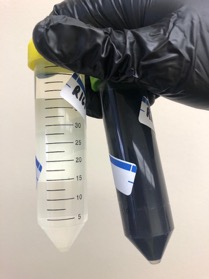 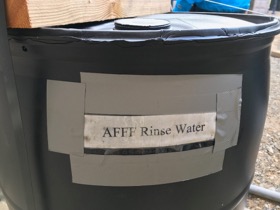 AFFF
AFFF Rinsate
Animal Waste
Food Waste
GAC
Ion Exchange Resin
Landfill Leachate
Microplastics
Pharmaceuticals
Straw Water
Sludges & Biosolids
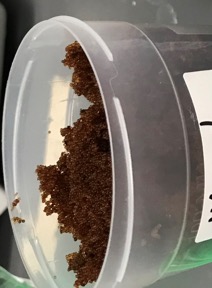 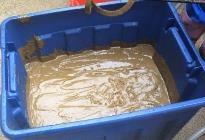 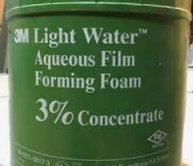 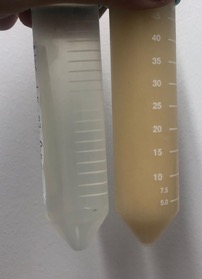 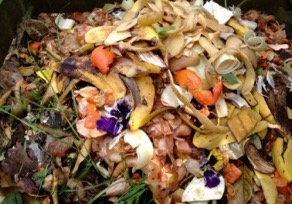 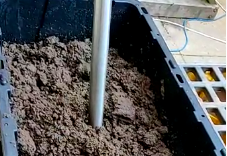 16
© 2022 374Water Inc. | Confidential
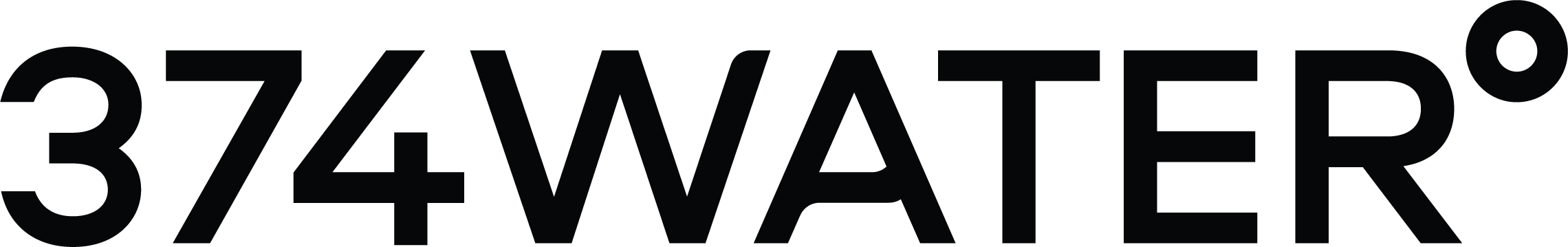 Other Micropollutants
Spiked contaminants in IPA/water and in biosolids
Ibuprofen and acetaminophen:
Feedstock:  10 mg/L each 
Effluent: ND at < 1 µg/L     
DRE: >99.99%
Triclosan: 
Feedstock: 100 µg/L
Effluent: ND at < 0.1 µg/L
DRE:  >99.9%
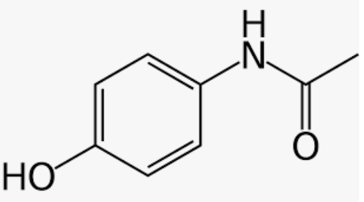 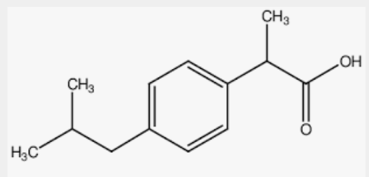 Ibuprofen
Acetaminophen
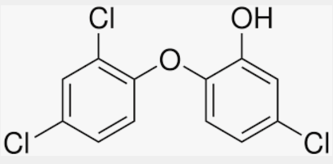 Triclosan
17
© 2022 374Water Inc. | Confidential
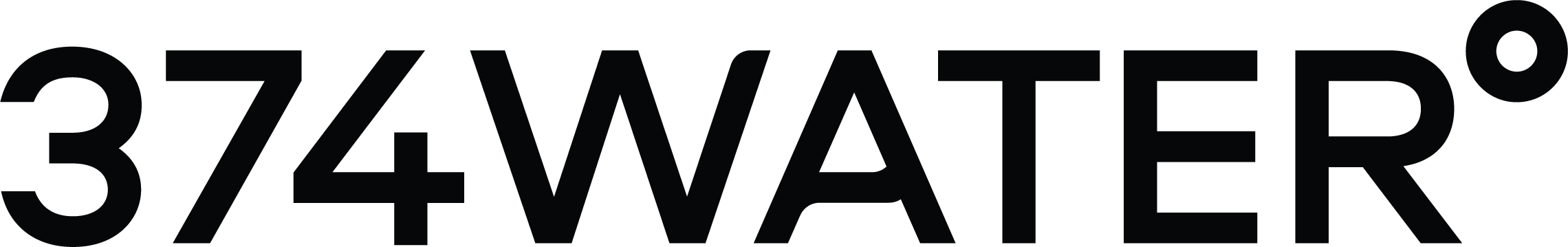 AirSCWO™ Commercial Offerings
1 wtpd*
~264 GPD
@ 15%
6 wtpd
(~1600 GPD @ 15%)
Ideal for 1 MGD WW facility
30 wtpd
(~8000 GPD @ 15%)
Ideal for 5 MGD WW facility
200 wtpd
(~53,000 GPD @ 15%)
Ideal for 30 MGD WW facility
Losses 20 kW
1 tpd
26 kW
624 kW-h/day
10 kW
300 kW-h/day
12.5 kW
300 kW-h/day**
167 kW
4000 kW-h/day **
*Pilot unit – not optimized for energy efficiency
Heat: 2.4 MWh/day
Heat: 80 MWh/day
Heat: 12 MWh/day
** Net electric energy after parasitic use
18
© 2022 374Water Inc. | Confidential
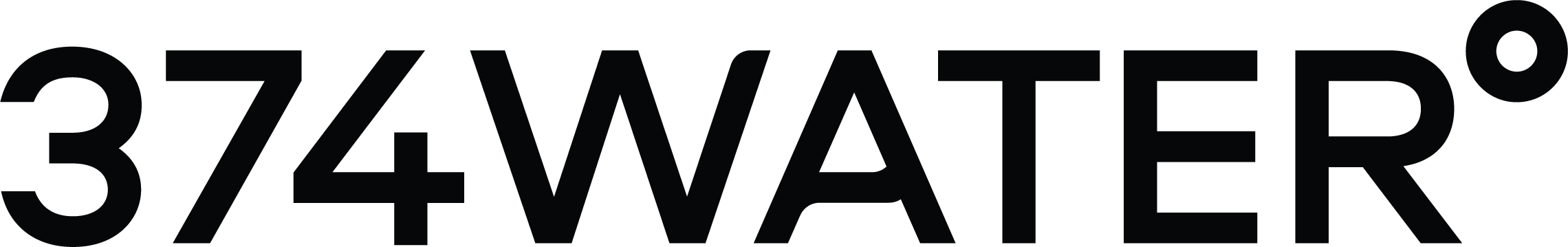 AirSCWO™ Commercial Offerings
19
© 2022 374Water Inc. | Confidential
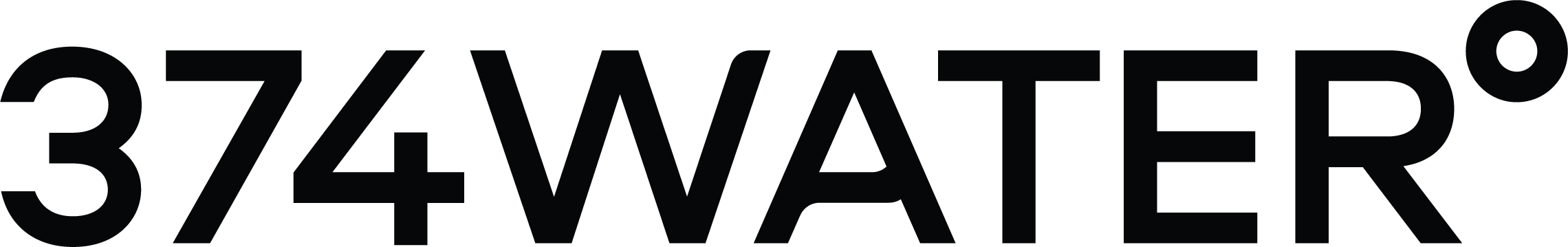 AirSCWO™ Installations
Full Scale (6 WTPD)
CA - 2Q 2023
FL - 2Q 2023 
ME - 2Q 2023 
DoD 1 - 3Q 2023 
NC - 4Q 2023 
DoD 2 - 4Q 2023 
4+ units to be deployed elsewhere
Demonstration Scale (1 WTPD)
Duke University, Durham, NC:
2013 to 2022
< 200 runs
Kokomo, IN: 
2022 to current
Semi-permanent install for pilot studies
20
© 2022 374Water Inc. | Confidential
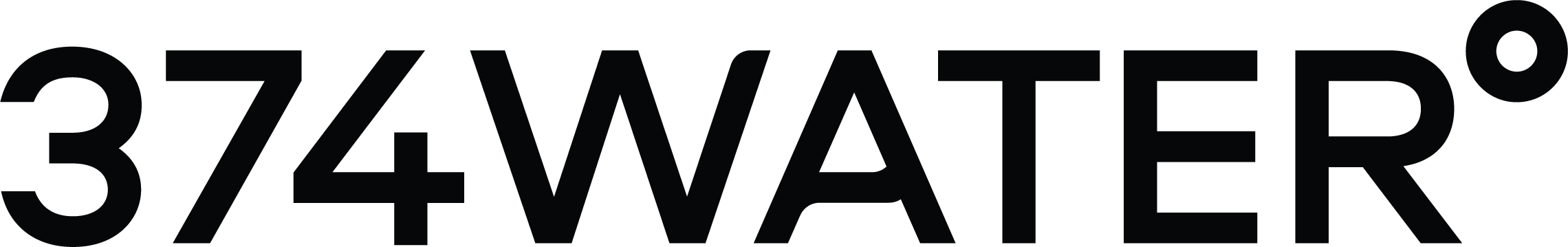 Prefabricated, Compact & Modular
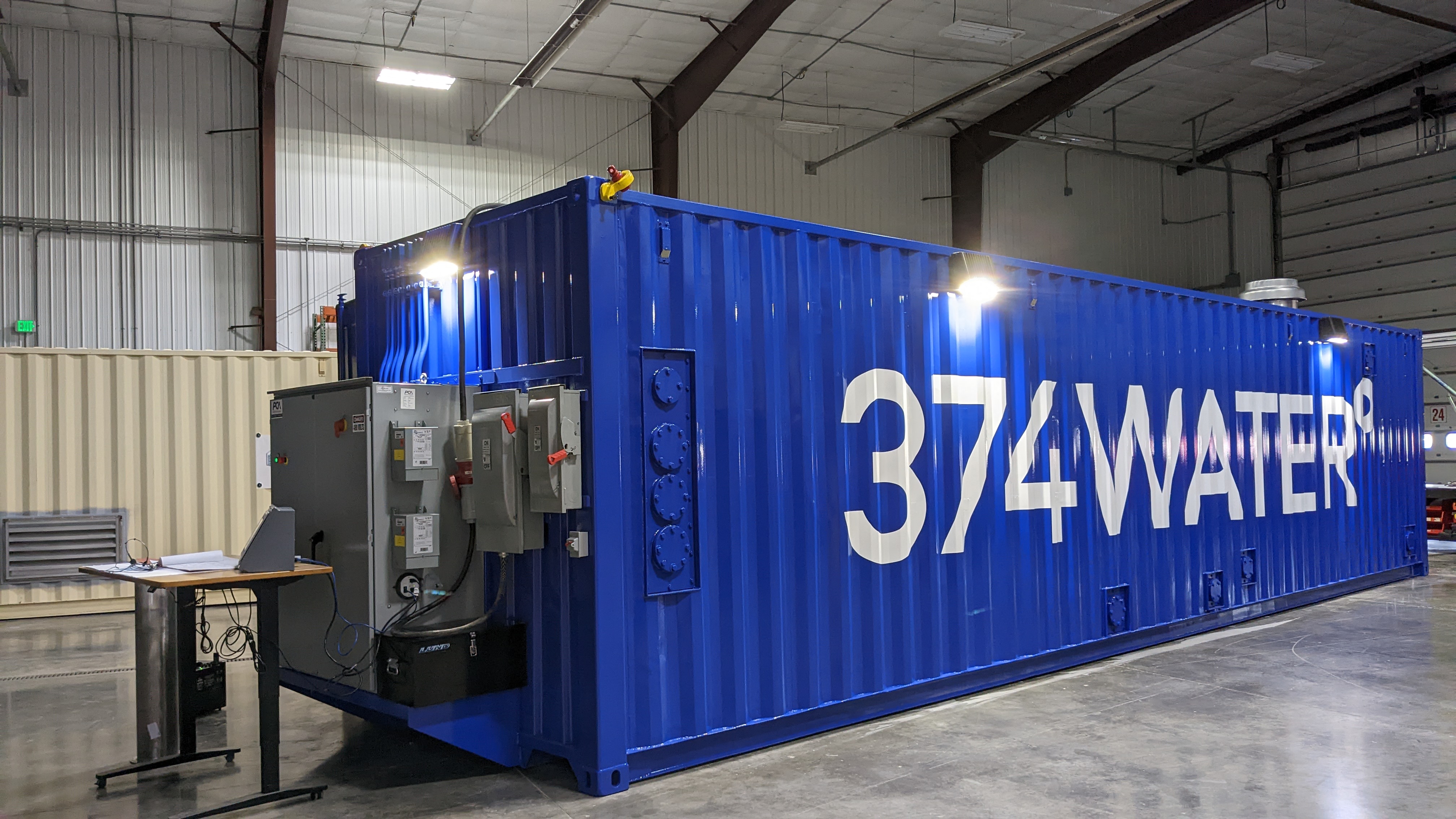 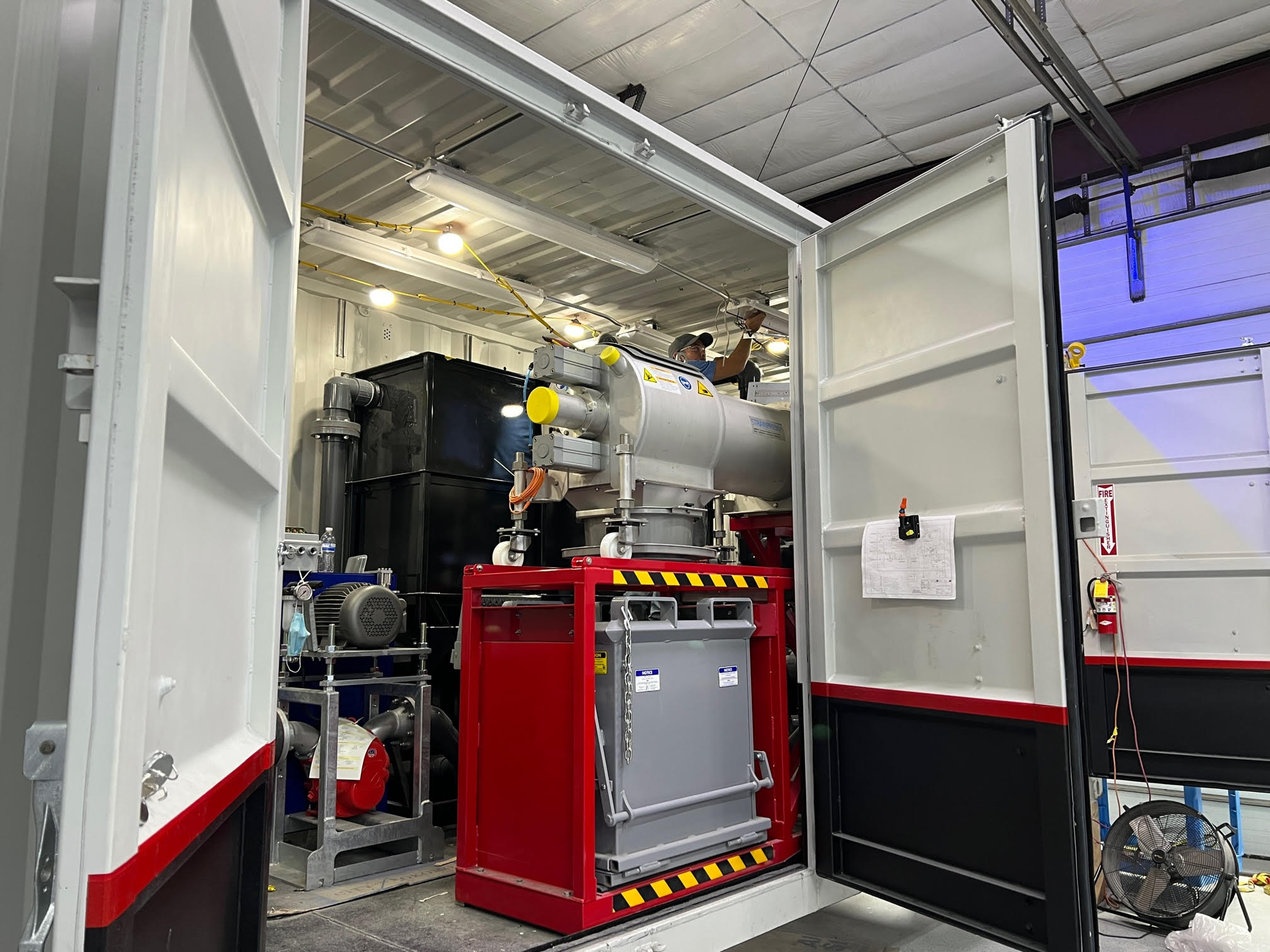 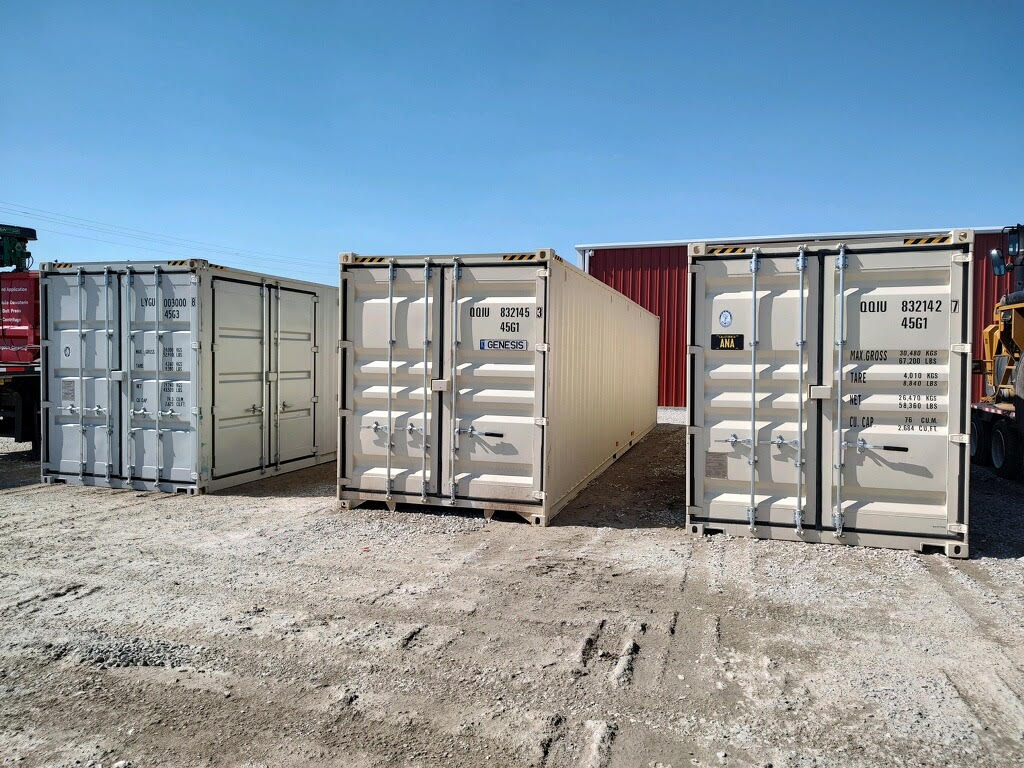 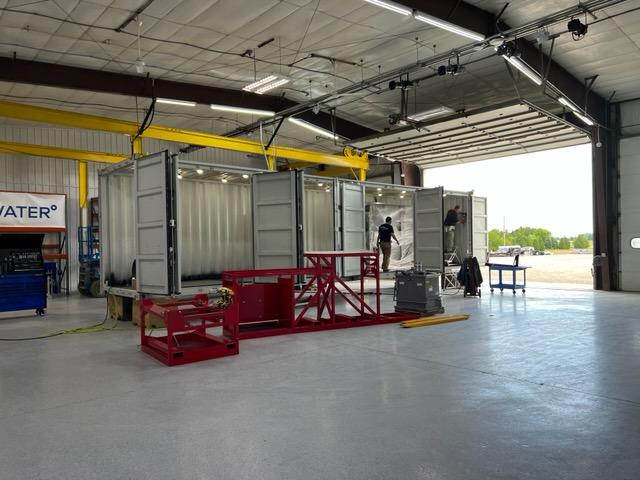 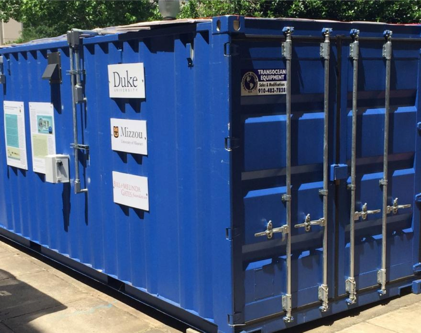 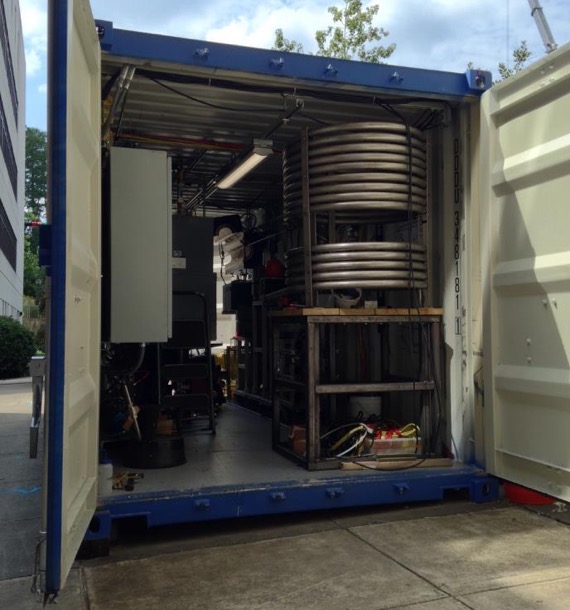 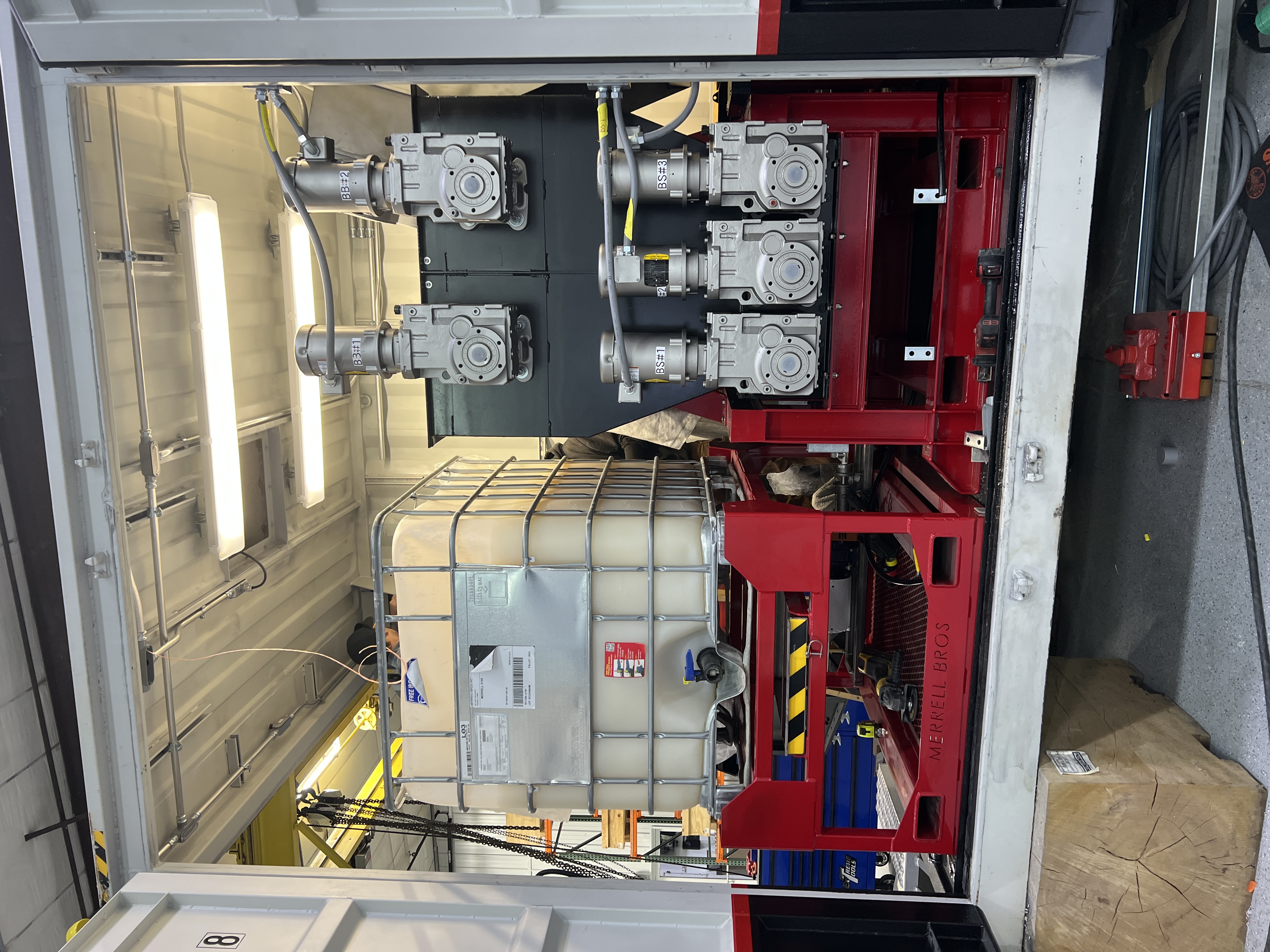 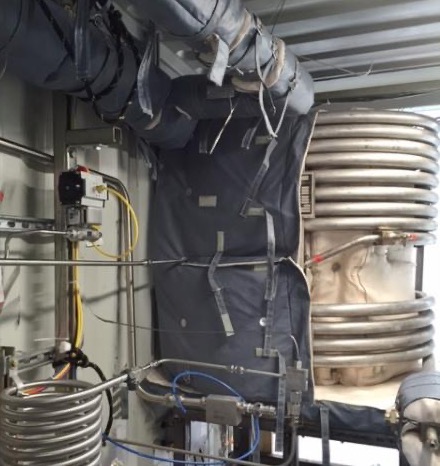 AirSCWO™  1 metric ton per day operating on the Duke campus from 2015
AirSCWO™  6 metric ton per day assembled at MB facility 2022
21
© 2022 374Water Inc. | Confidential
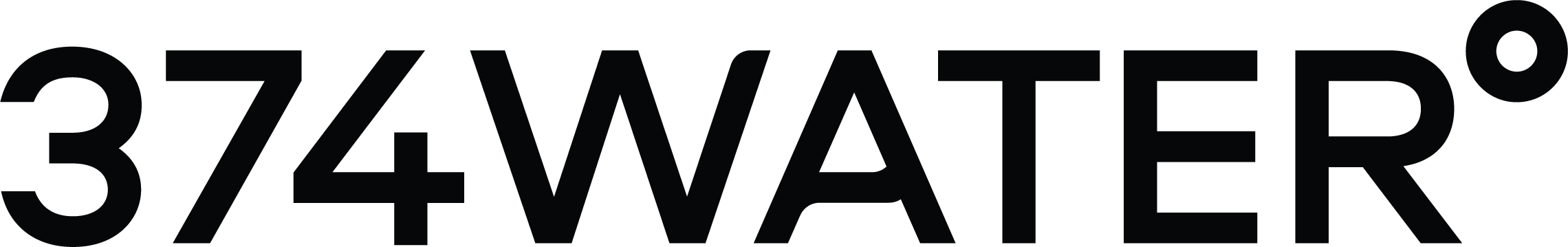 Key Benefits
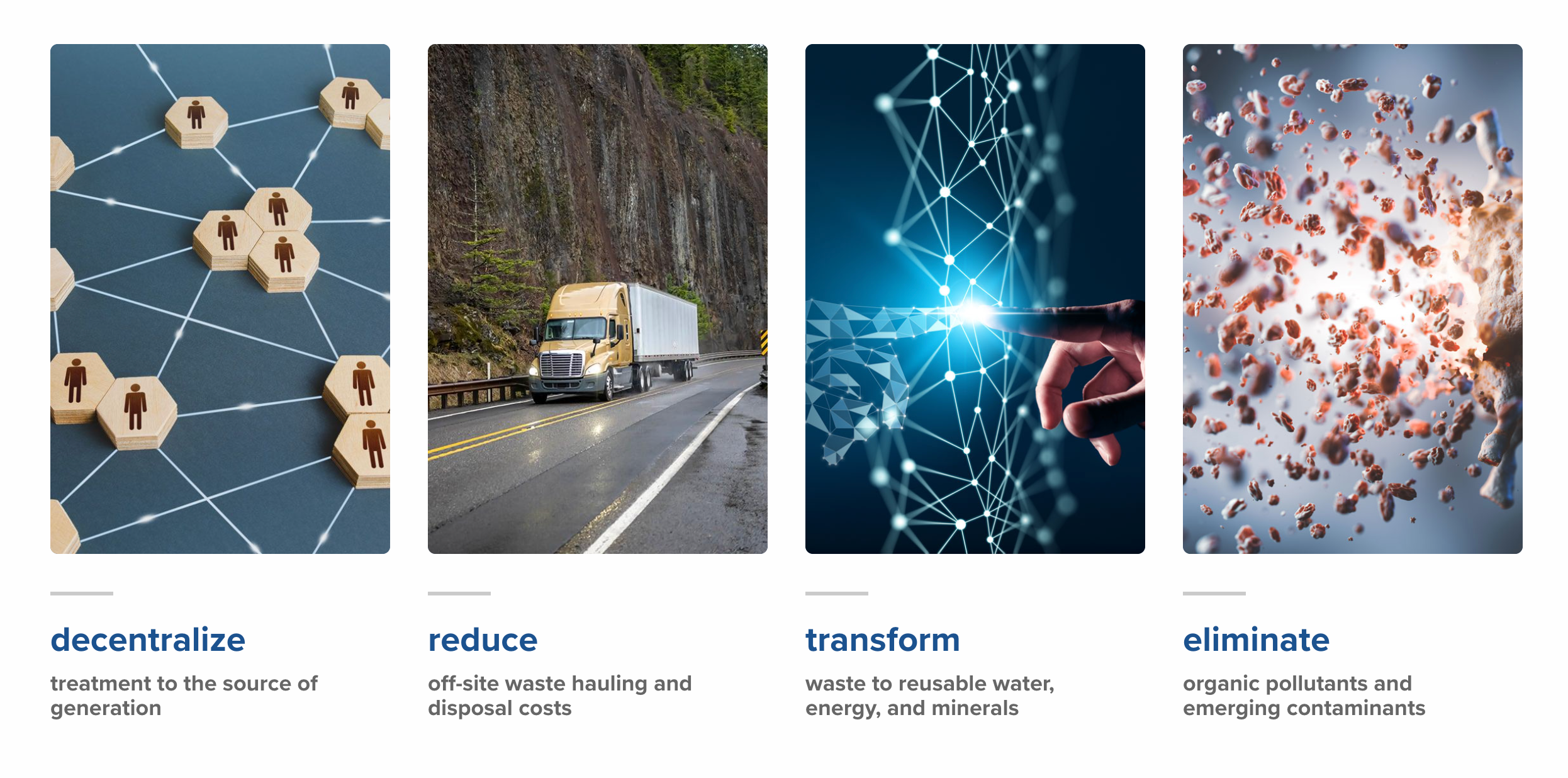 22
© 2022 374Water Inc. | Confidential
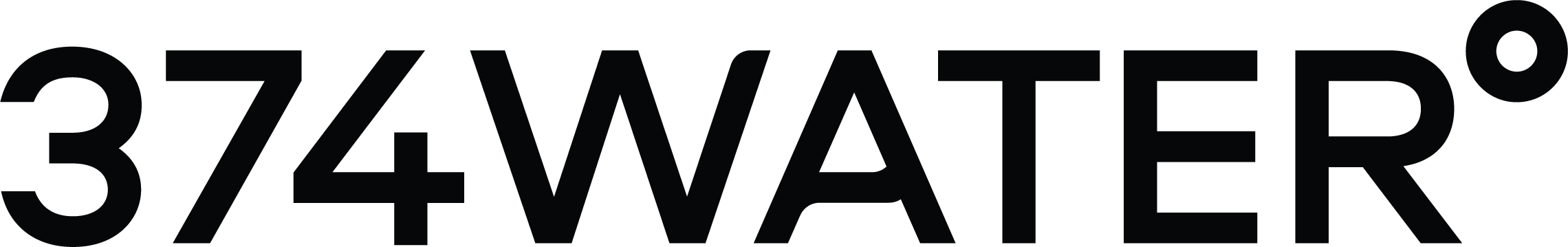 Summary
Omniprocessor – waste agnostic 
Compact modular containized system for easy deployment
Energy efficient and self sufficient
Ideal technology to meet Sustainable Development Goals
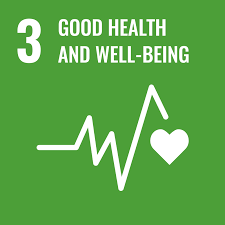 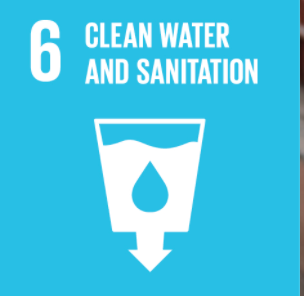 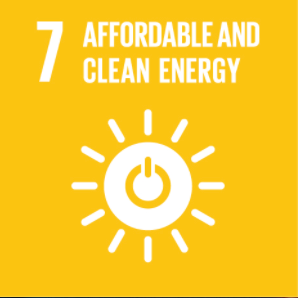 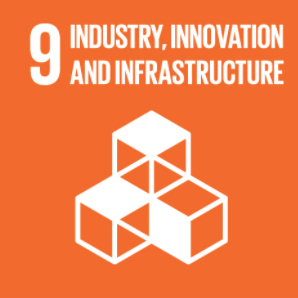 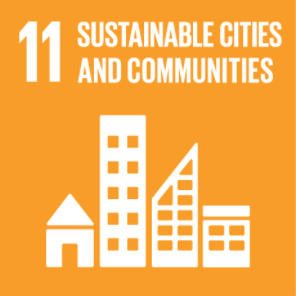 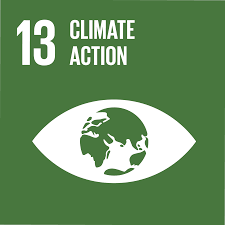 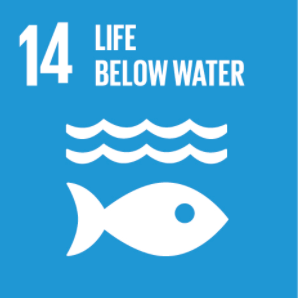 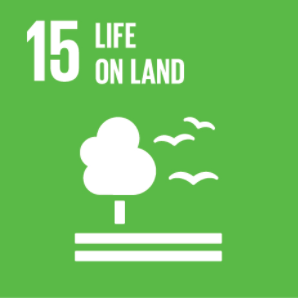 23
© 2022 374Water Inc. | Confidential
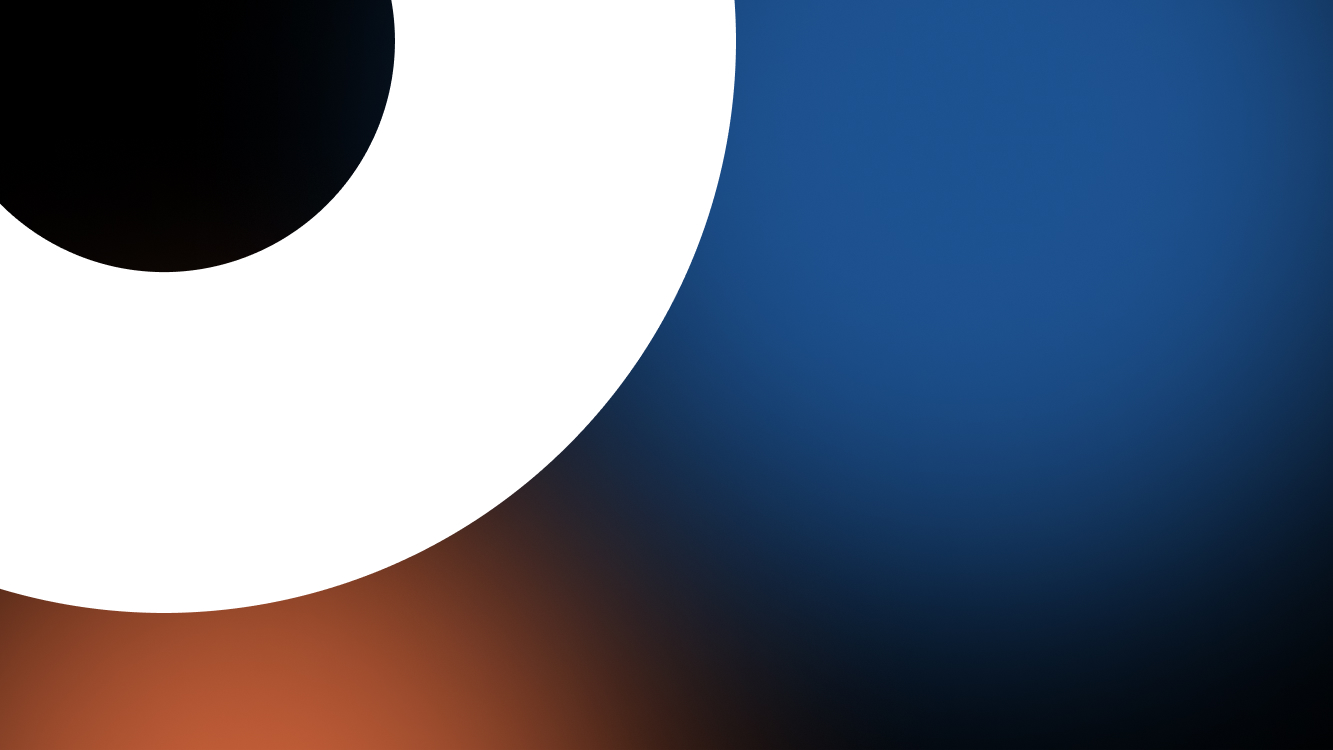 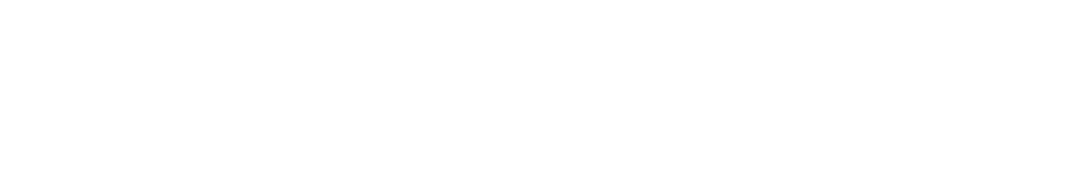 pioneering a new era in sustainability
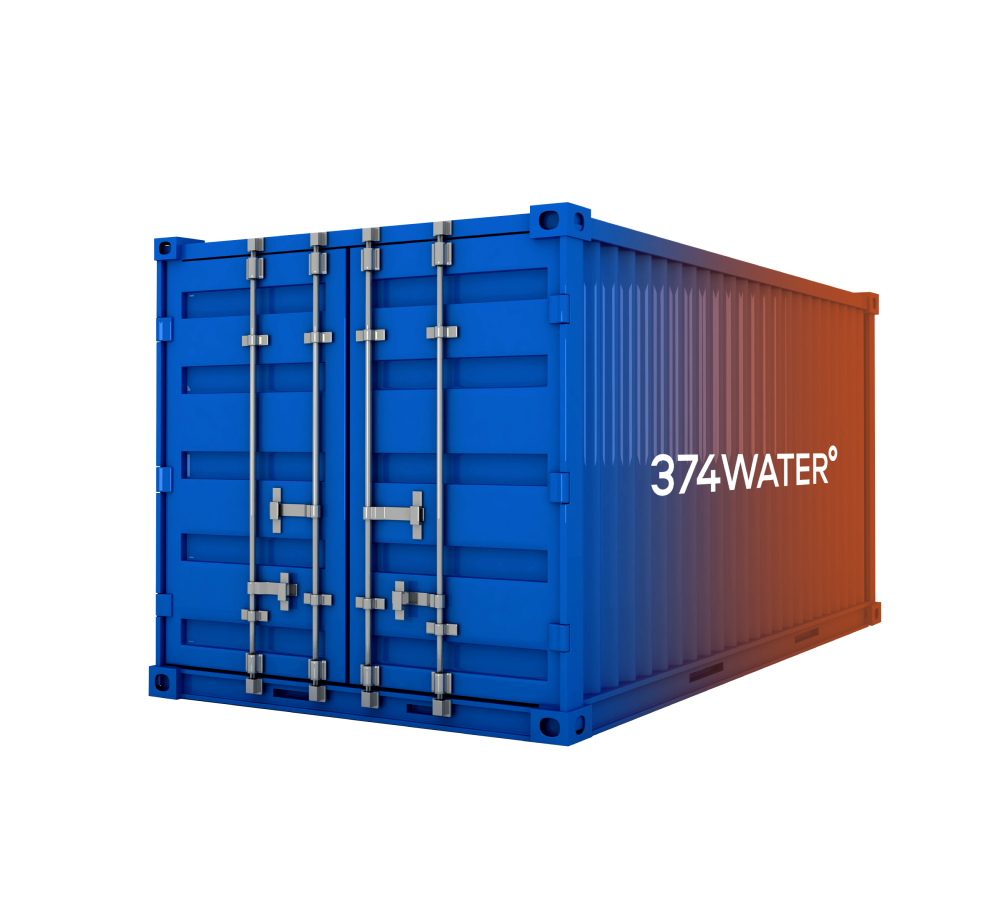 Sudhakar (Sunny) Viswanathan VP of Sales
+1 919-800-9221
sv@374water.com
374water.com
© 2022 374Water Inc. | Confidential
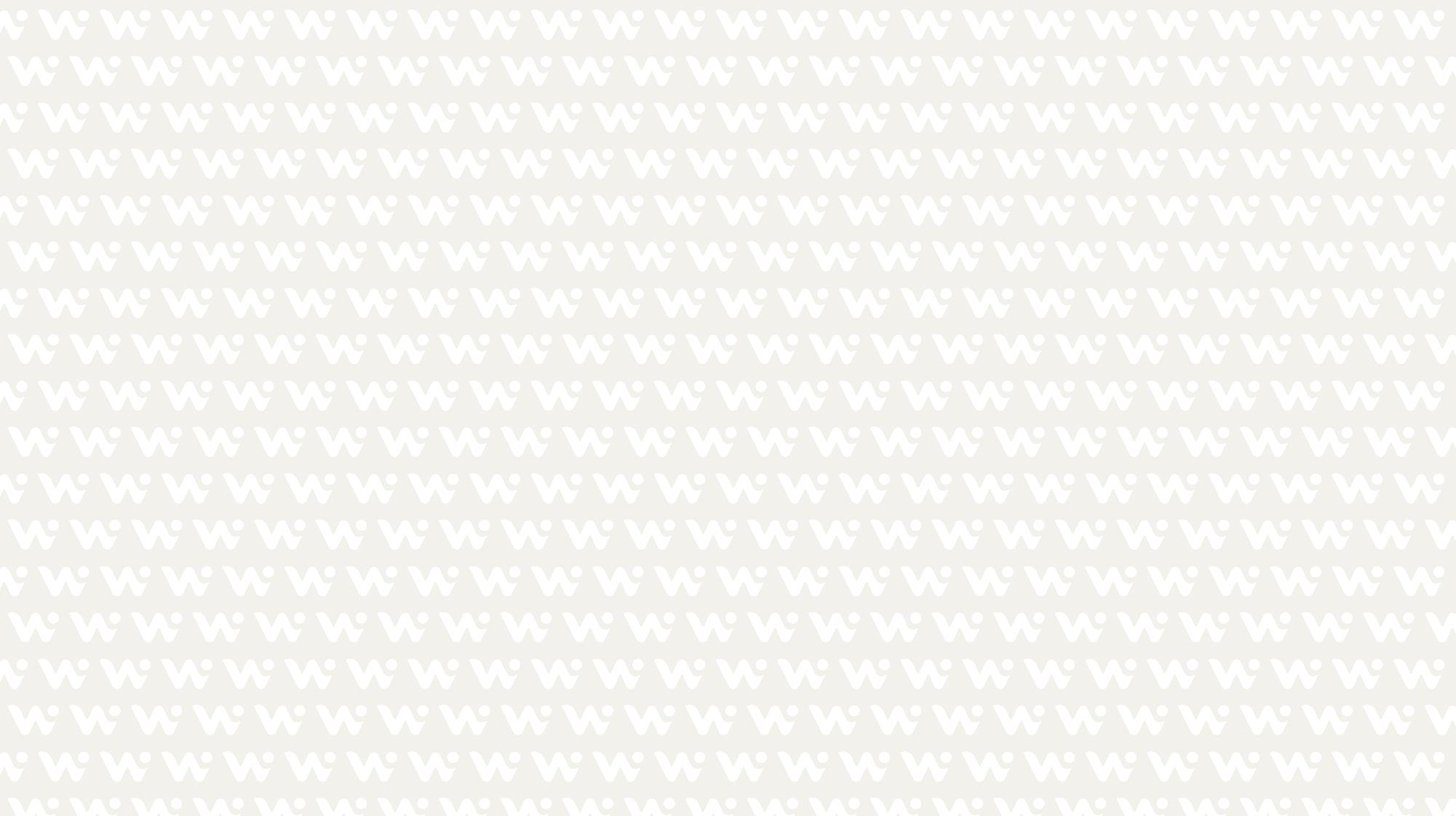 THANK YOU
© 2023 California Water Environment Association (CWEA)